PROYECTO 25REDUCCIÓN A 25 AÑOS DE SERVICIO PARA JUBILACIÓN DE OPERATIVOS DE POLICÍAS Y BOMBEROS
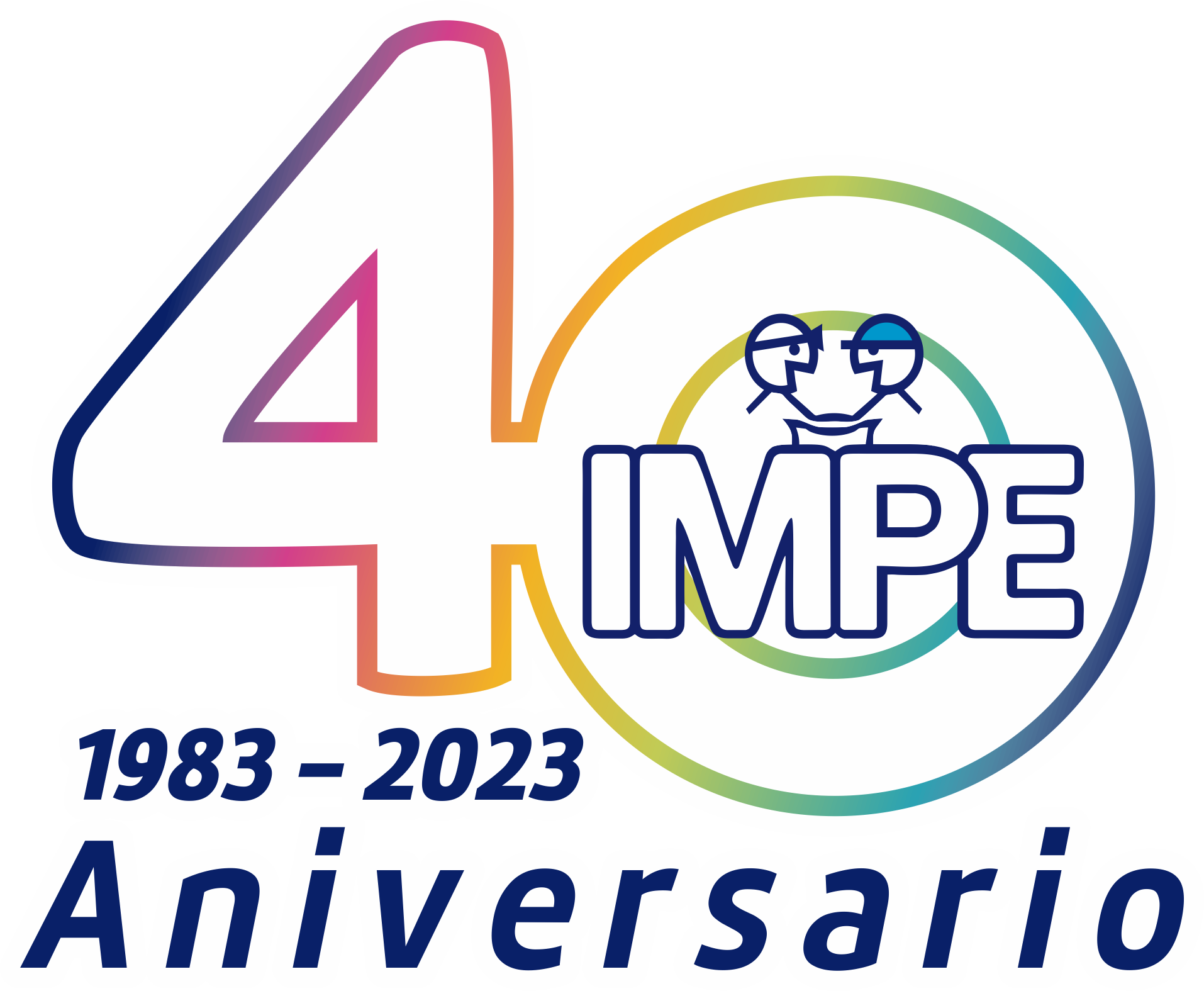 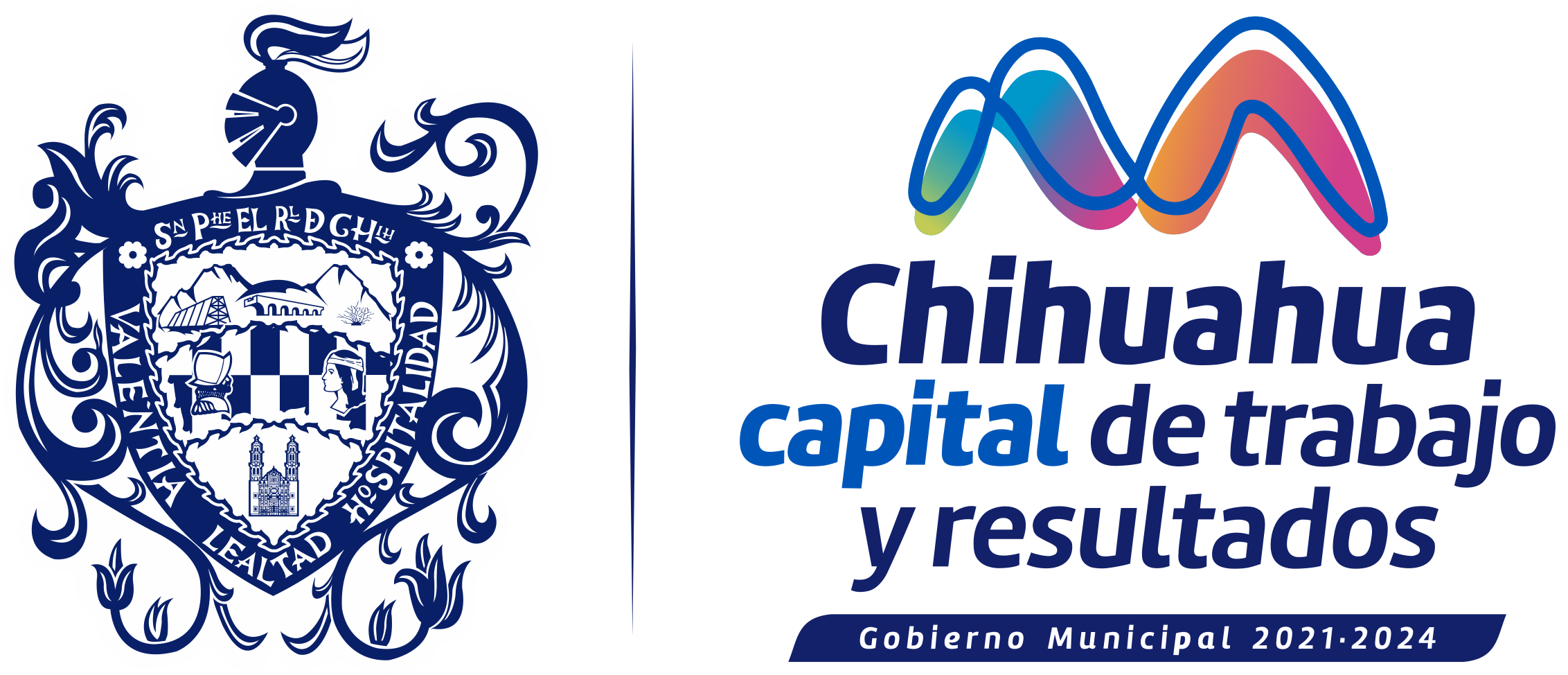 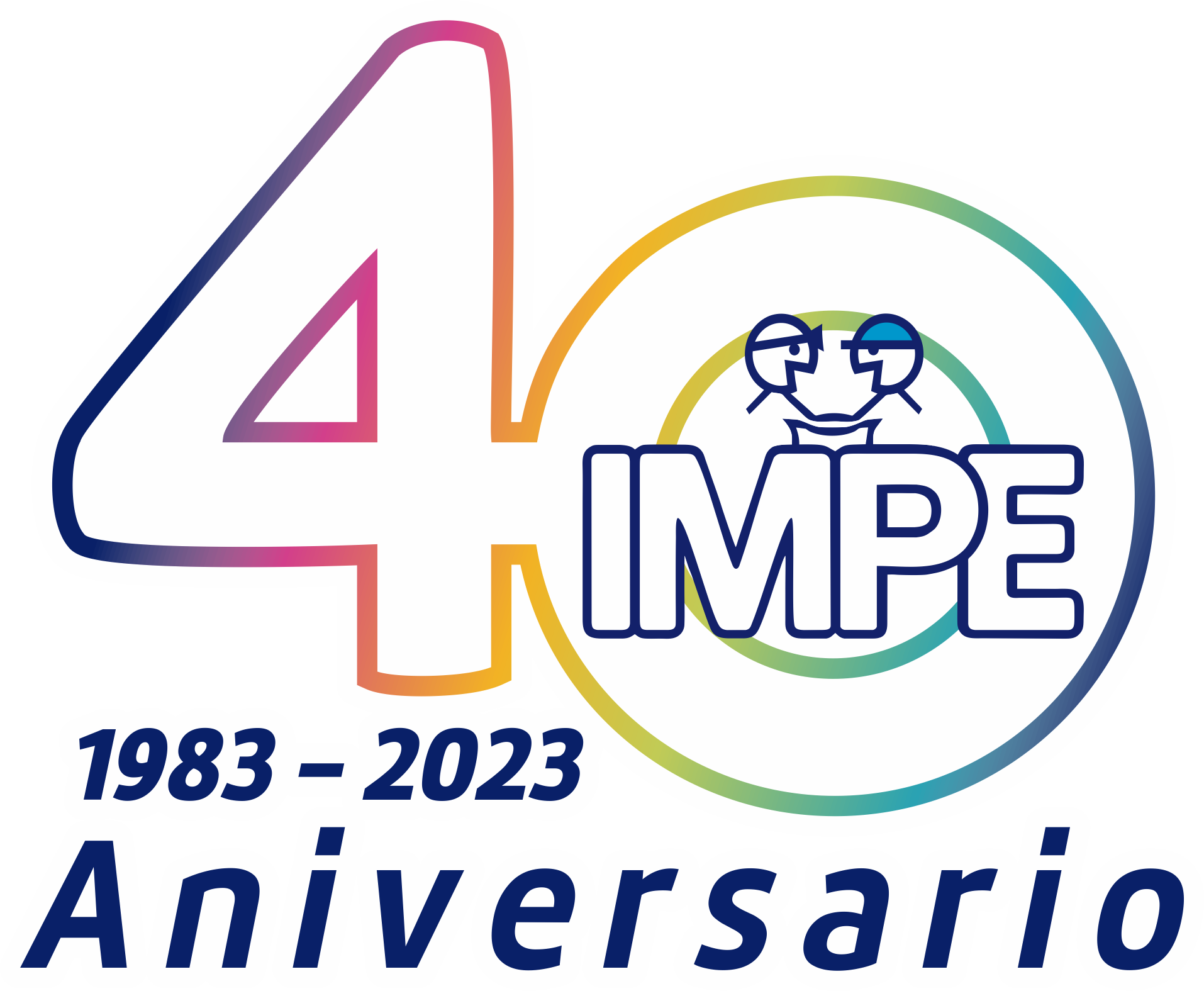 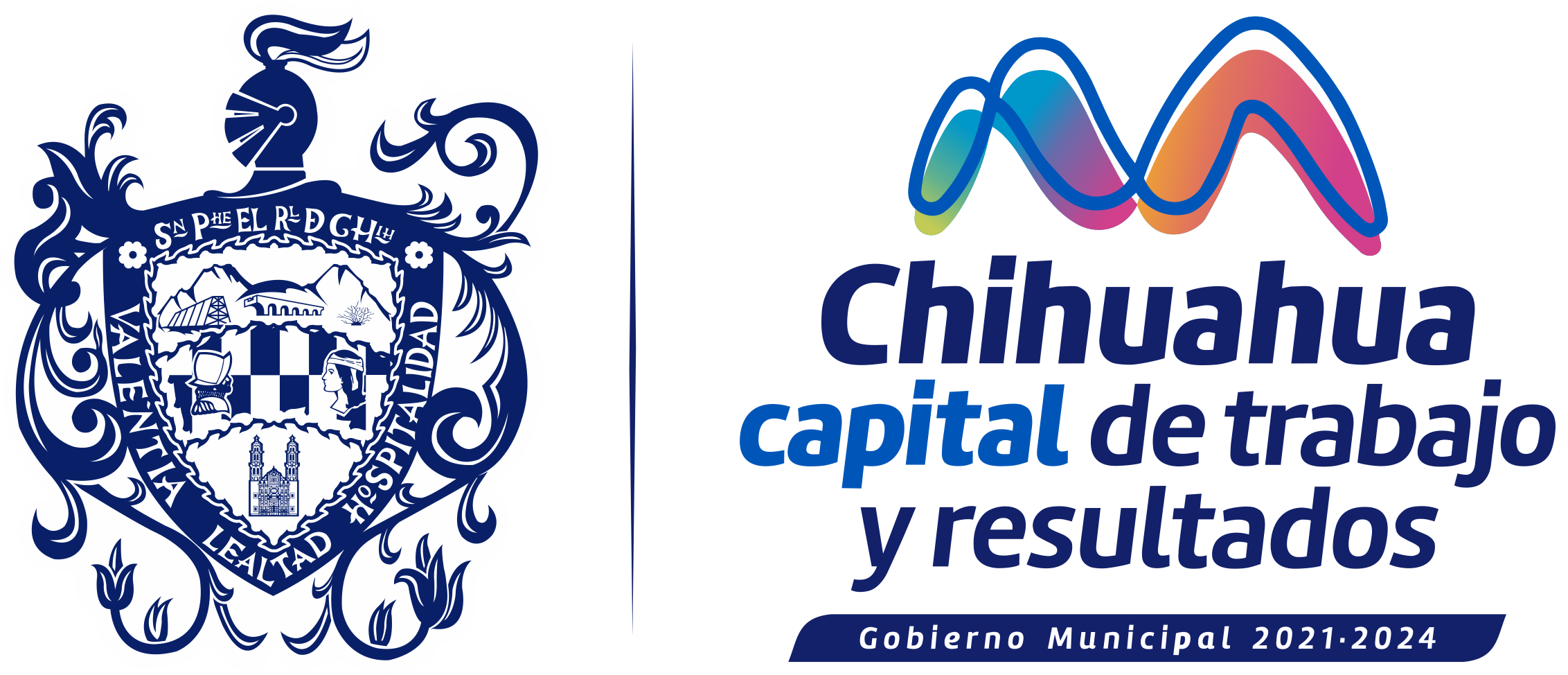 Producto de más de 15 reuniones de trabajo celebradas entre personal de la Dirección de Seguridad Pública Municipal, Personal del Instituto Municipal de Pensiones y la Firma Actuarial Vitalis; Una vez analizados los diferentes escenarios financieros para mantener la viabilidad del Fondo de Pensiones y poder concretar el proyecto de reducción de los años de servicio de personal de policías y bomberos, se establecieron los siguientes resultados.
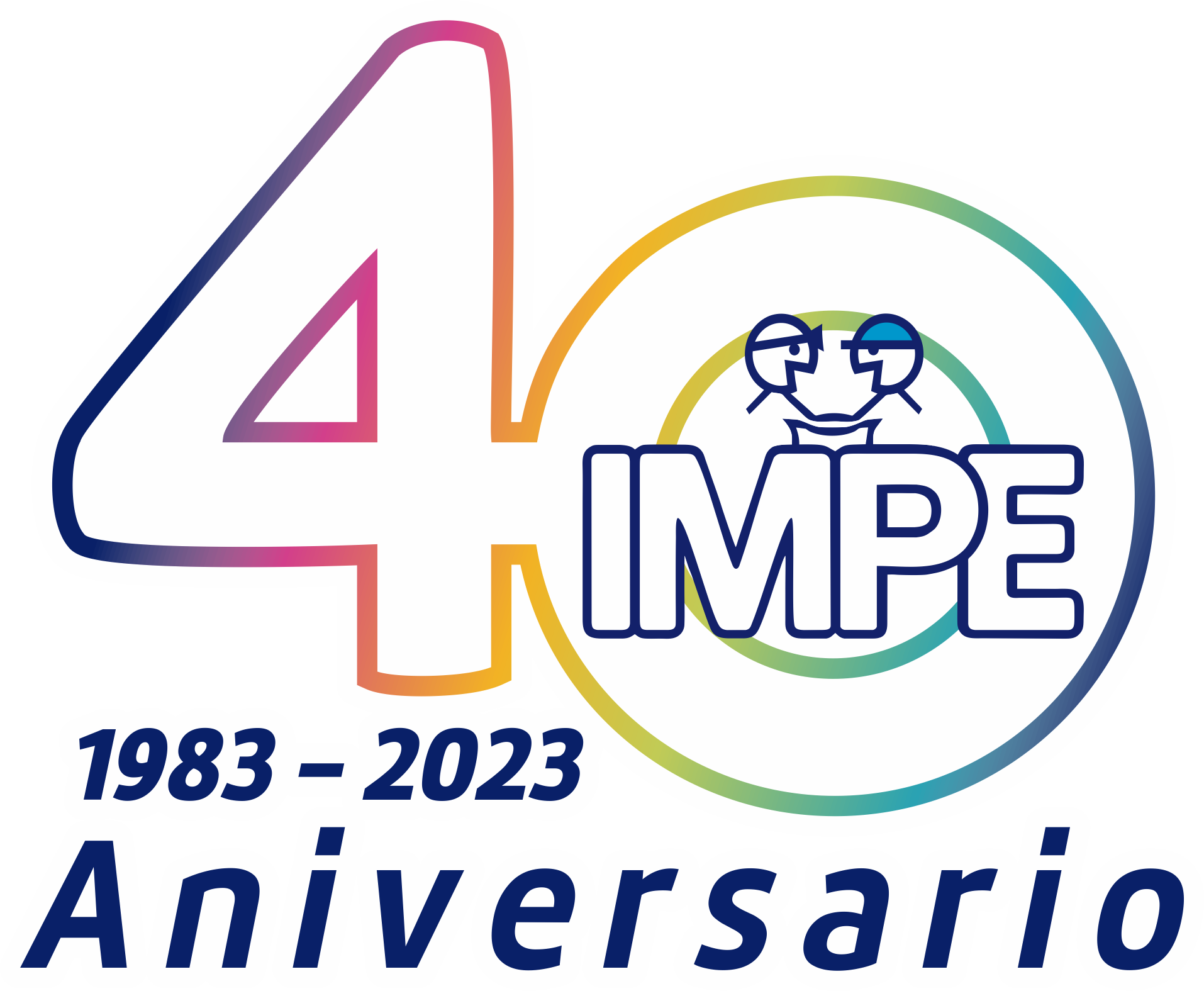 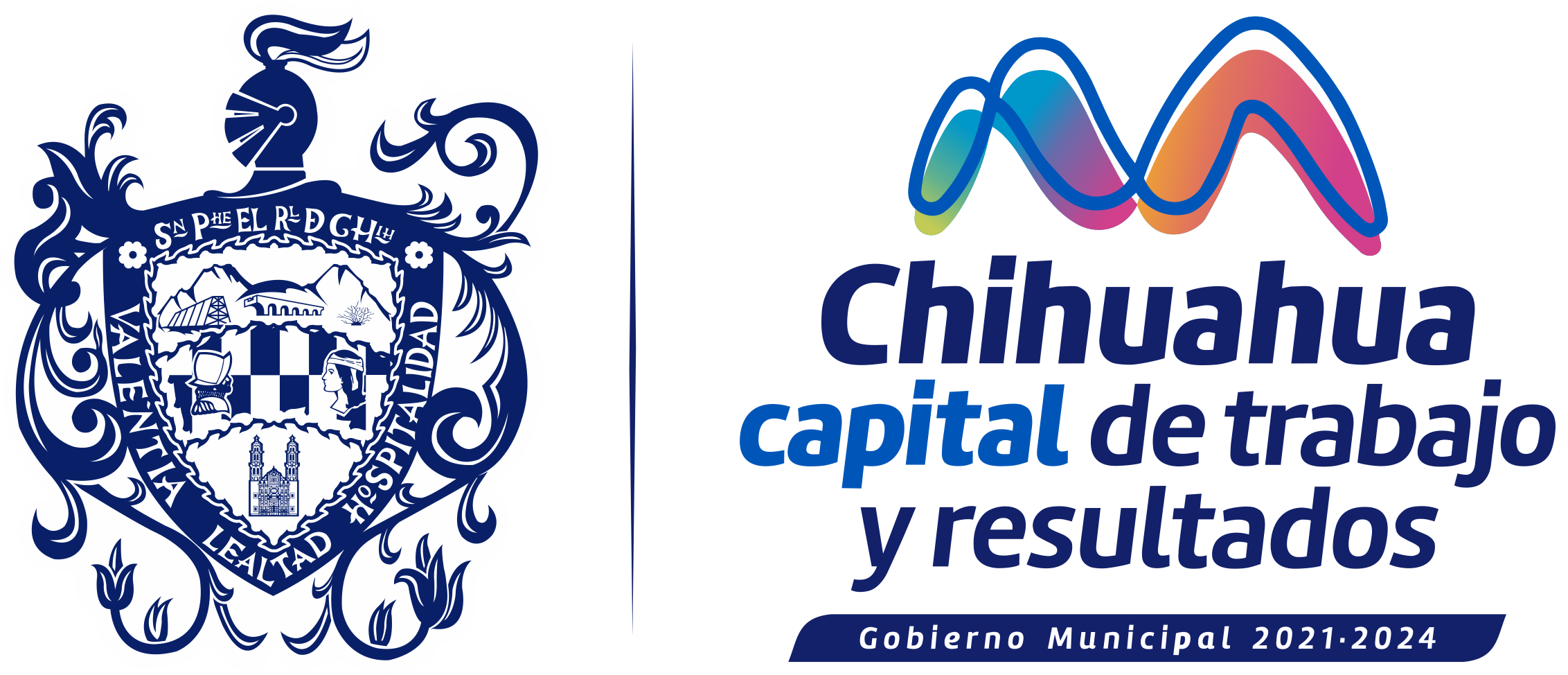 CONTENIDO
03
02
01
DEMOGRAFÍA
SITUACIÓN ACTUAL
ESTUDIO ACTUARIAL
05
04
06
APORTACIONES
CUOTAS
CONLUSIONES
01
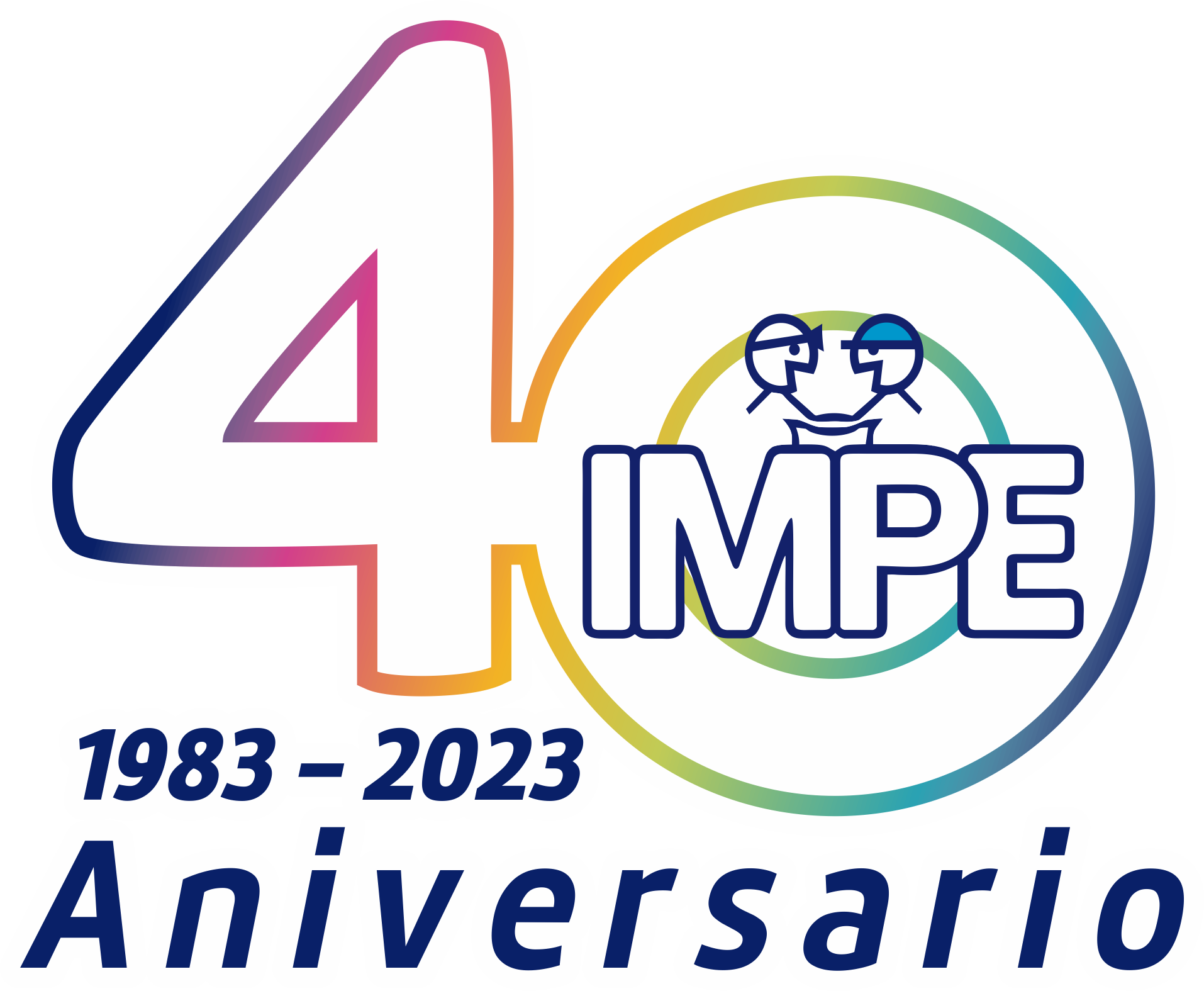 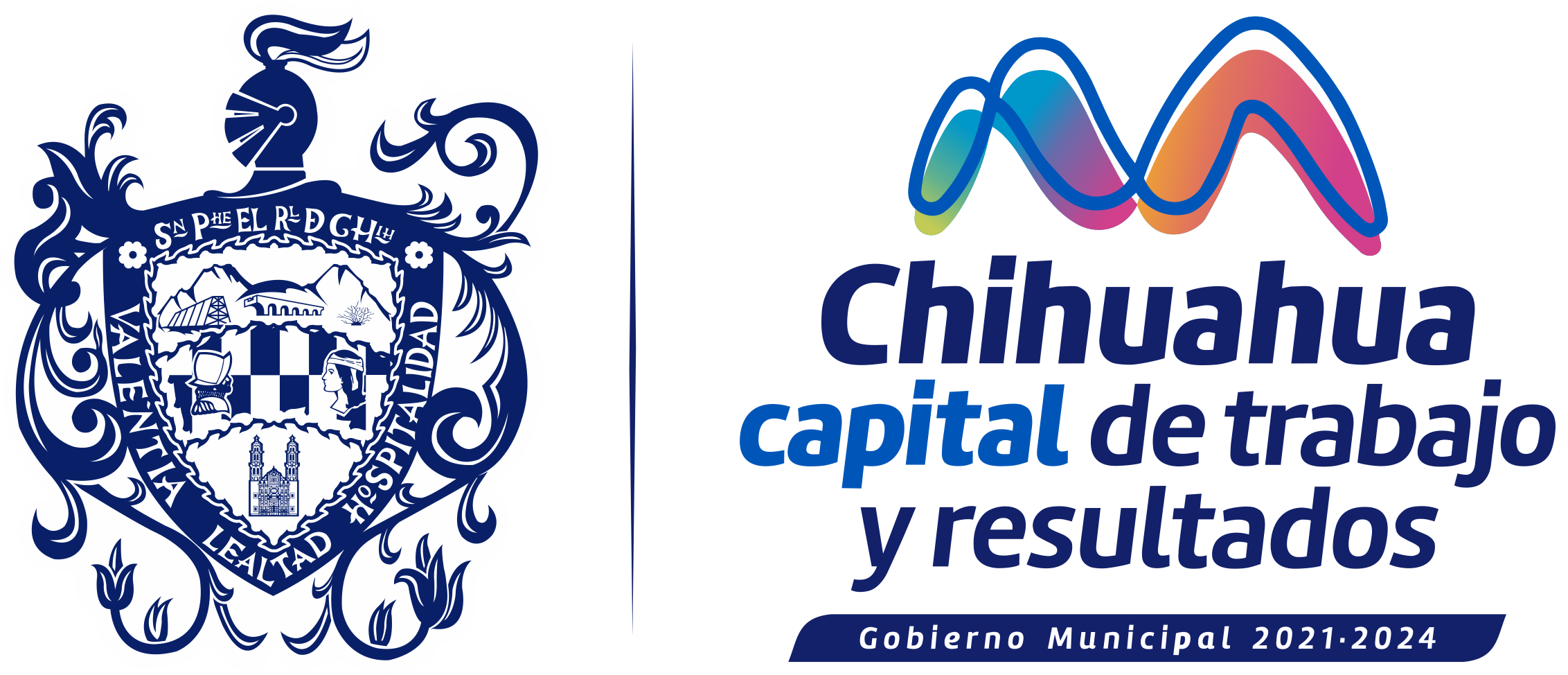 DEMOGRAFÍA
POBLACIÓN OPERATIVOS POLICIAS Y BOMBEROS
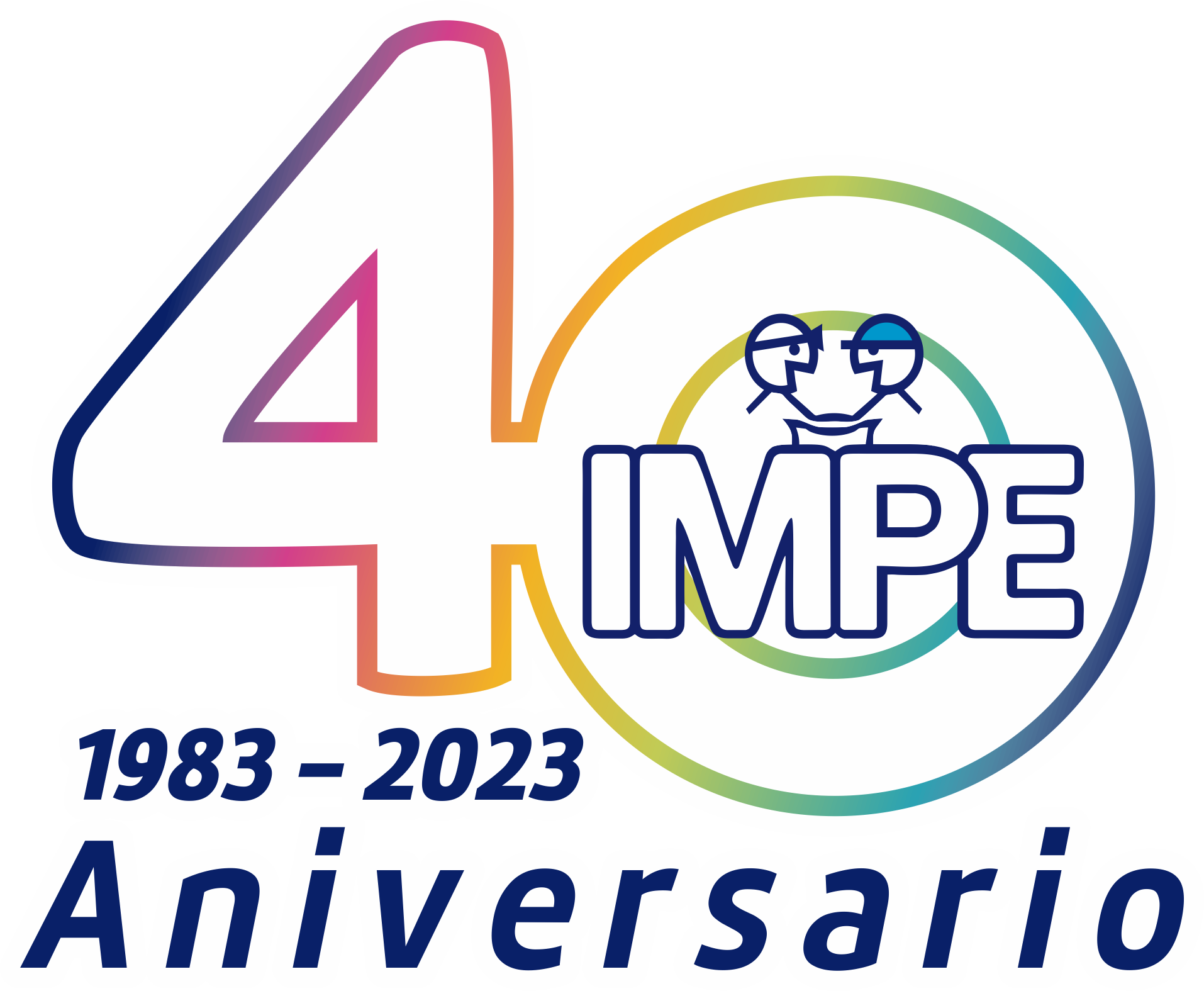 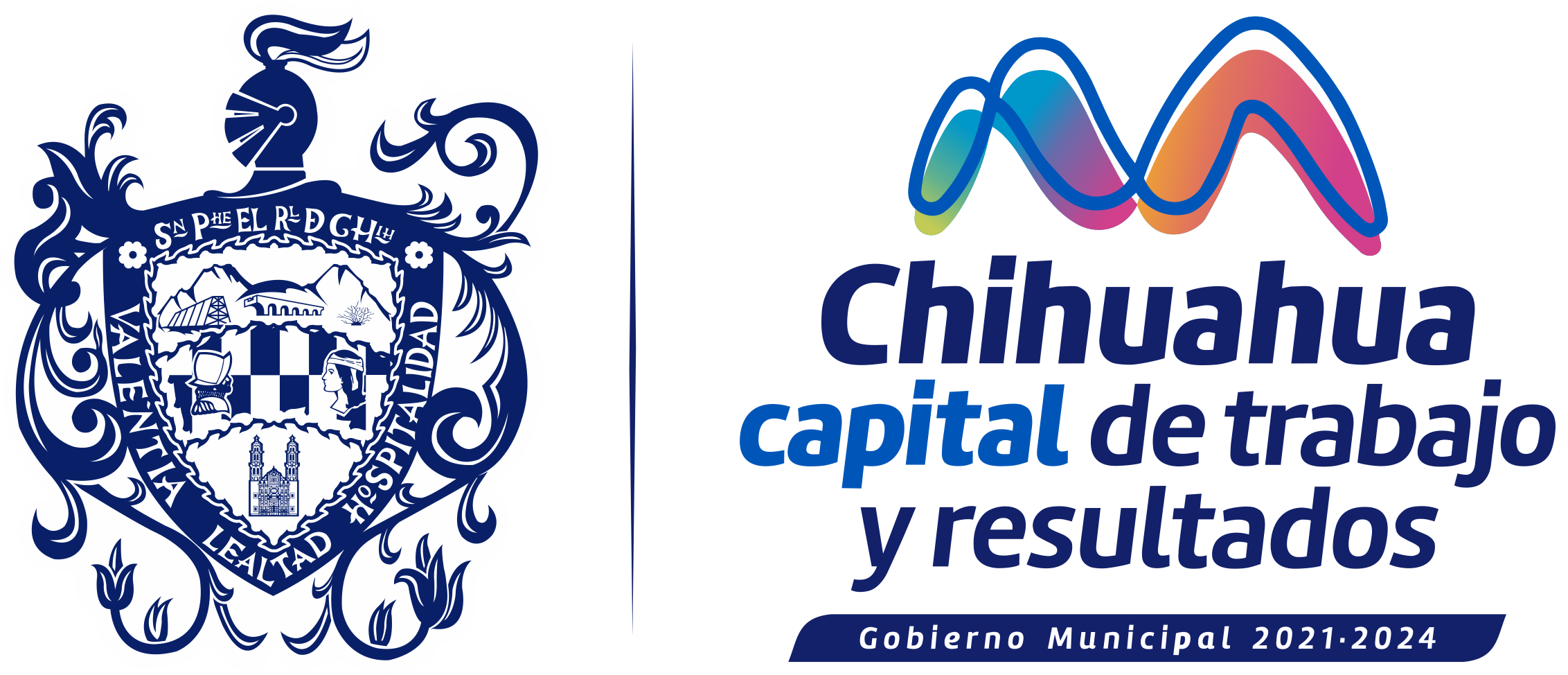 INFORMACIÓN DEMOGRÁFICA
02
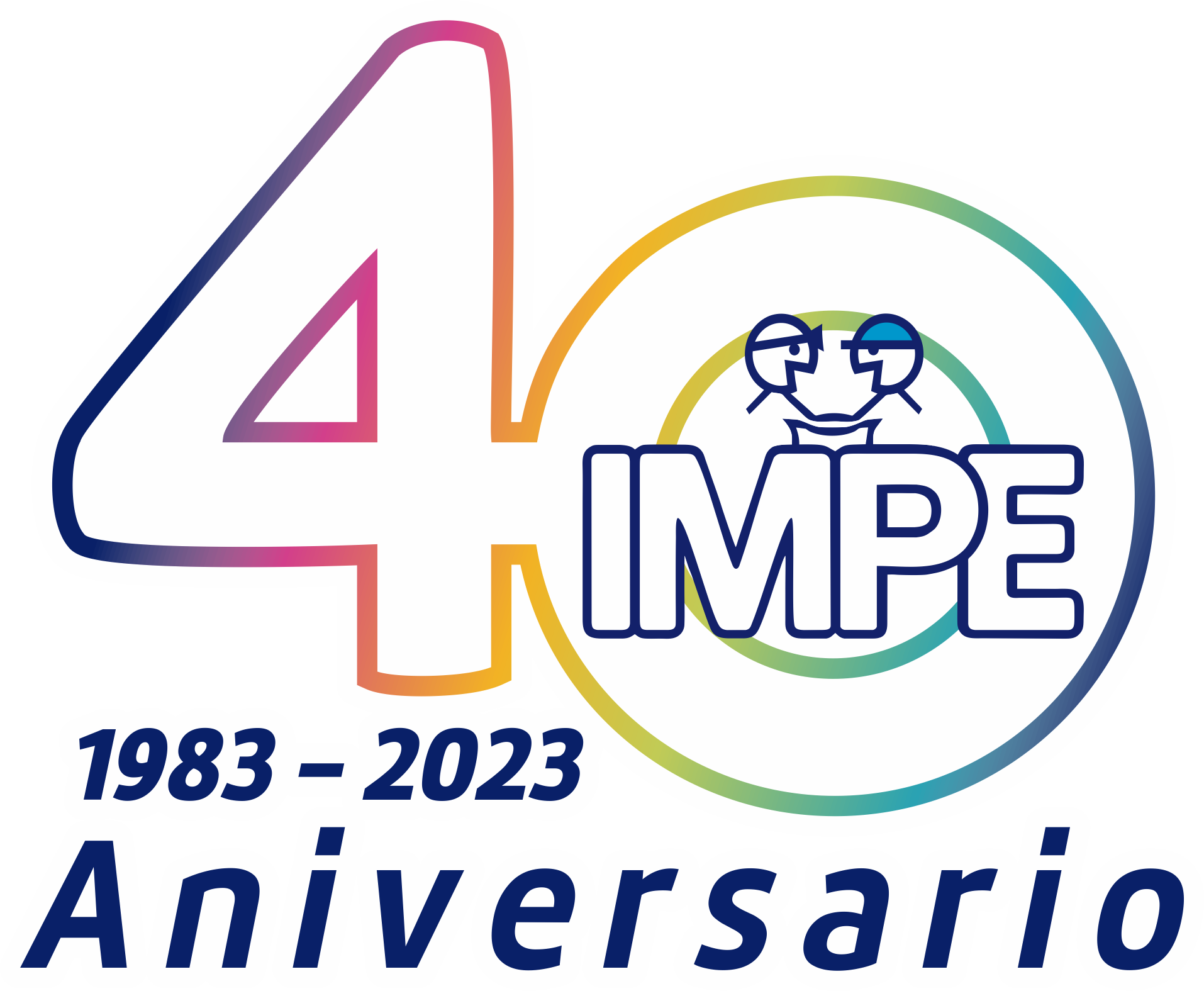 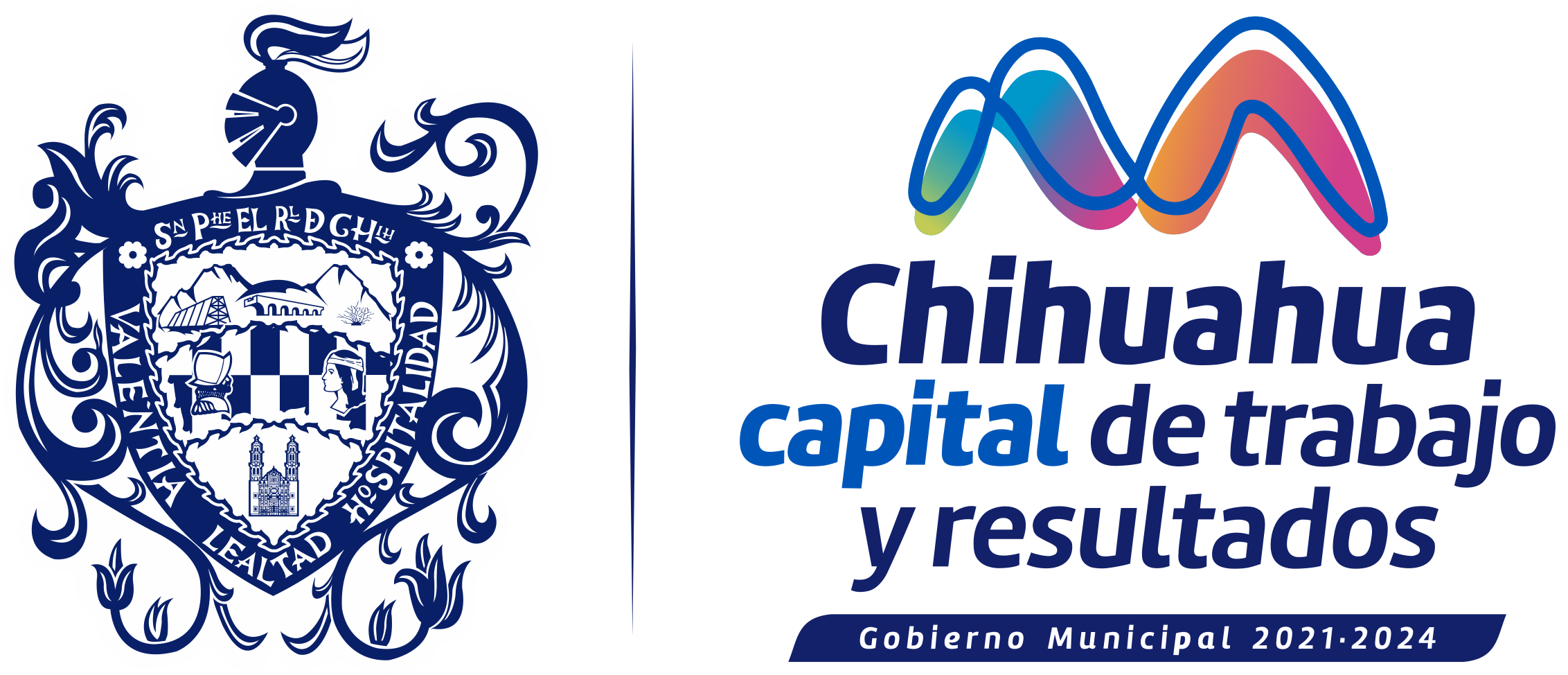 SITUACIÓN ACTUAL
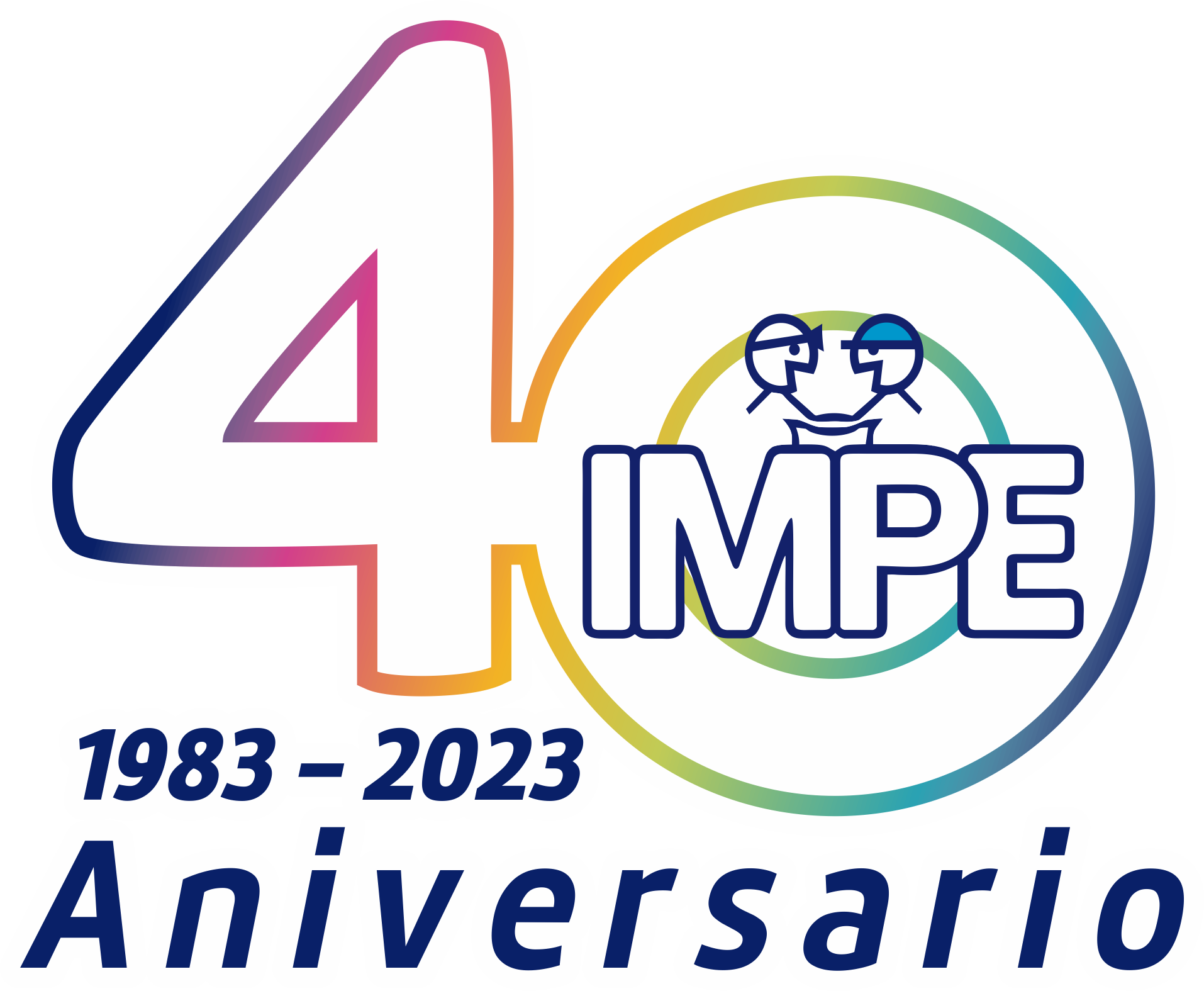 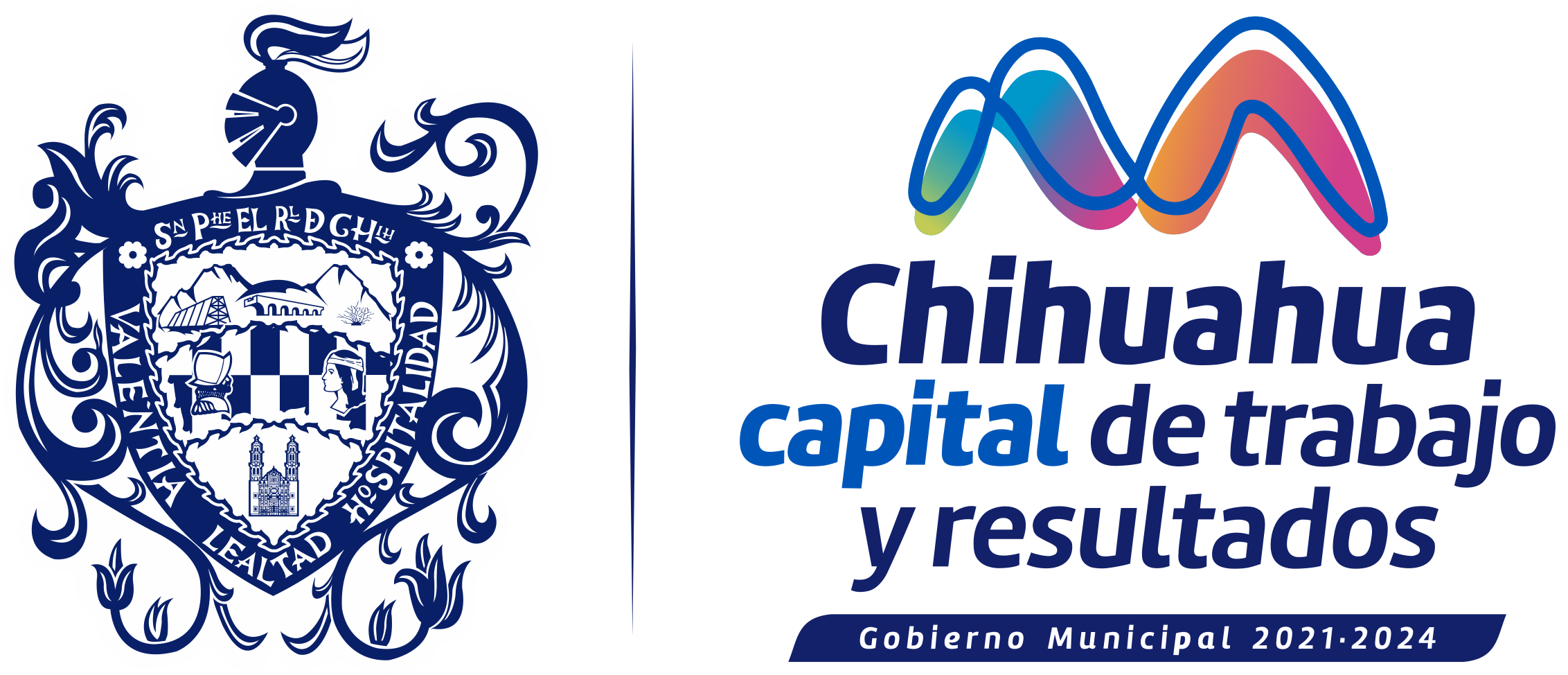 JUBILADOS Y PENSIONADOS
(Al 31 de Diciembre de 2021)
*Incluye Gratificación Anual
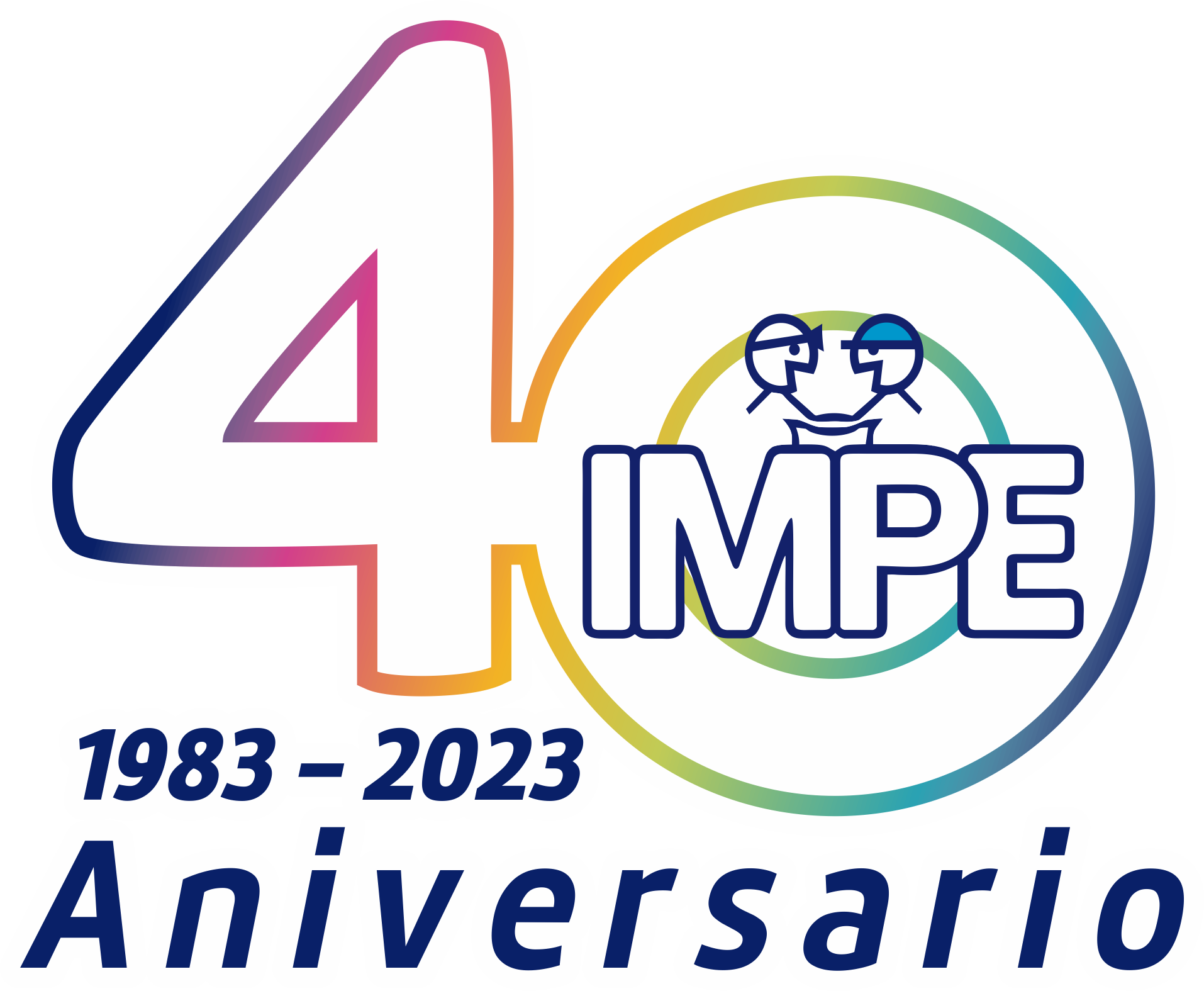 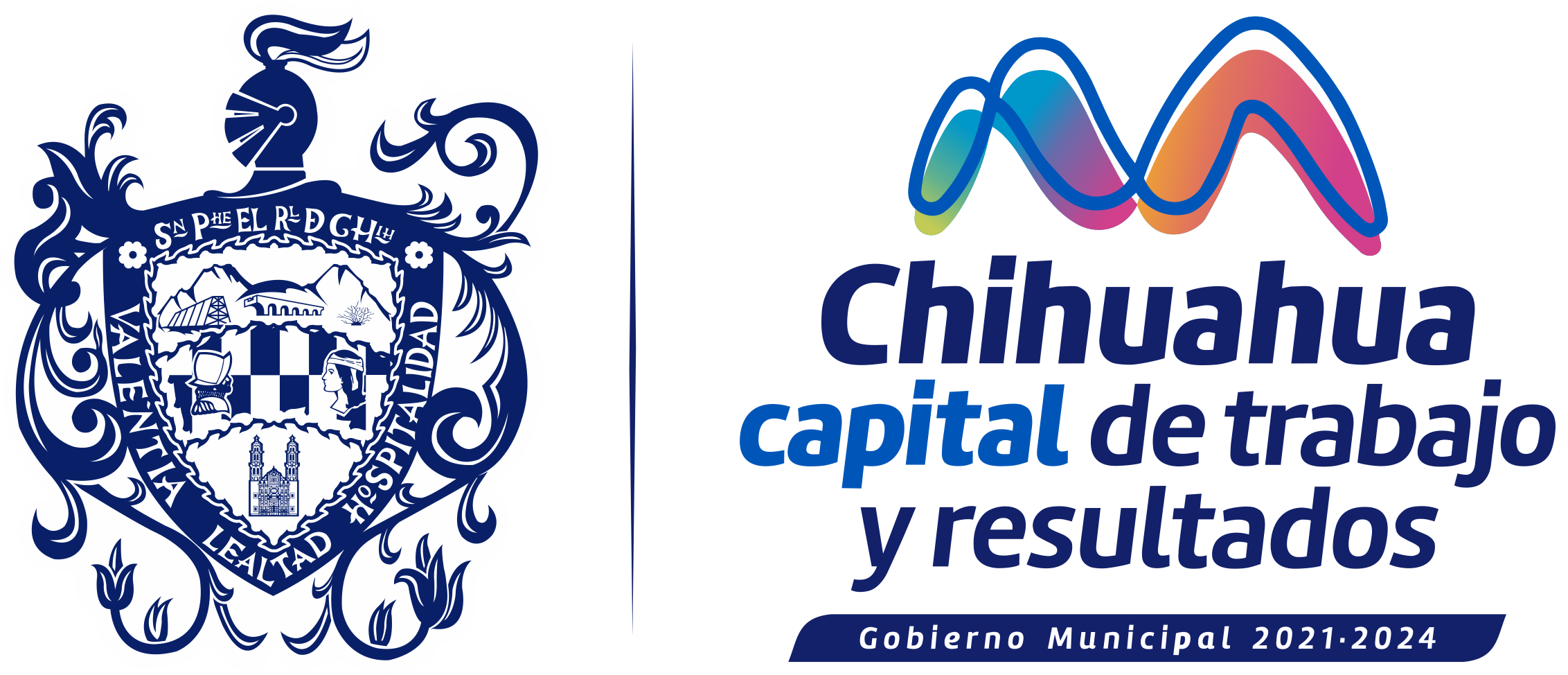 03
RESULTADO ACTUARIAL
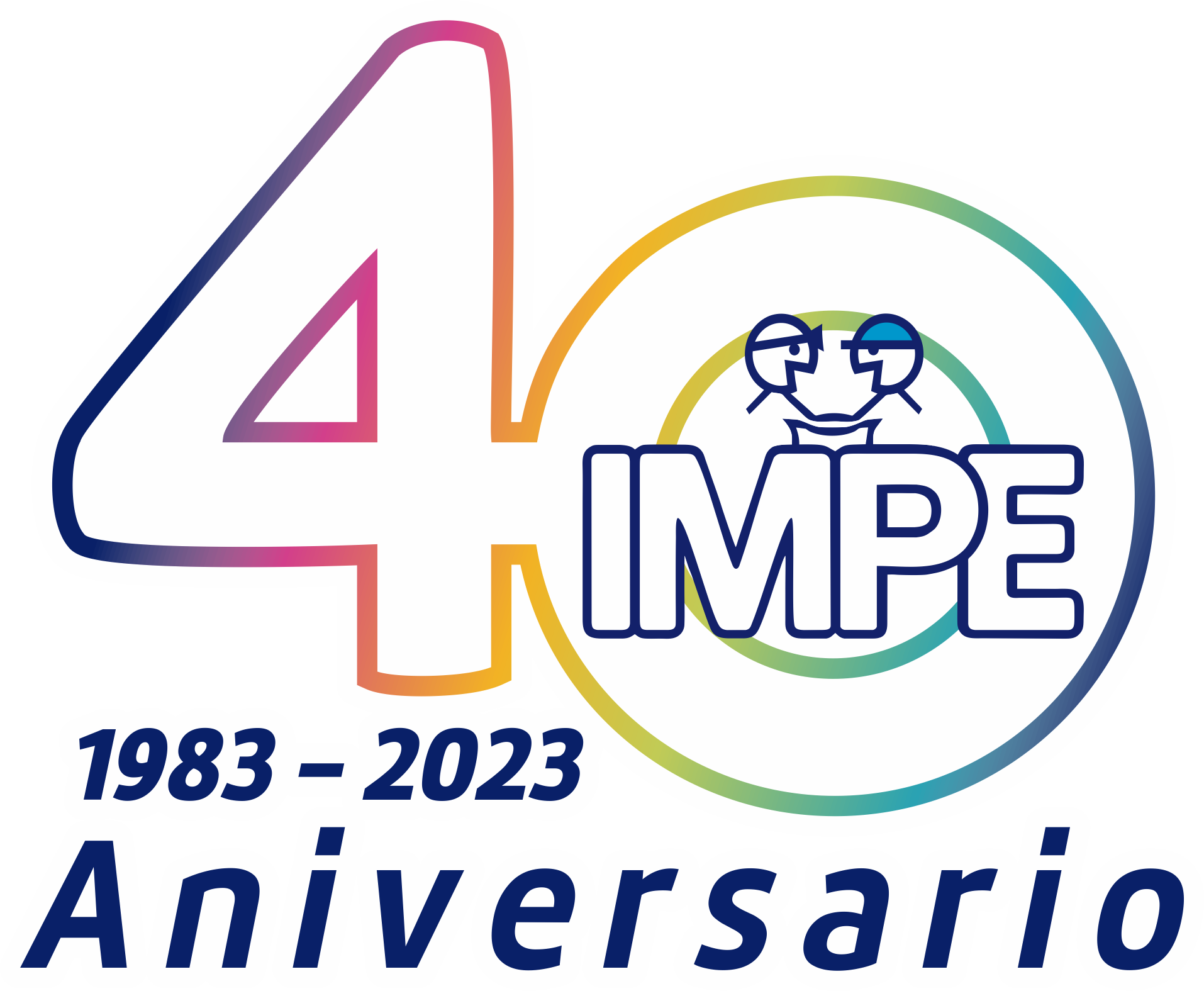 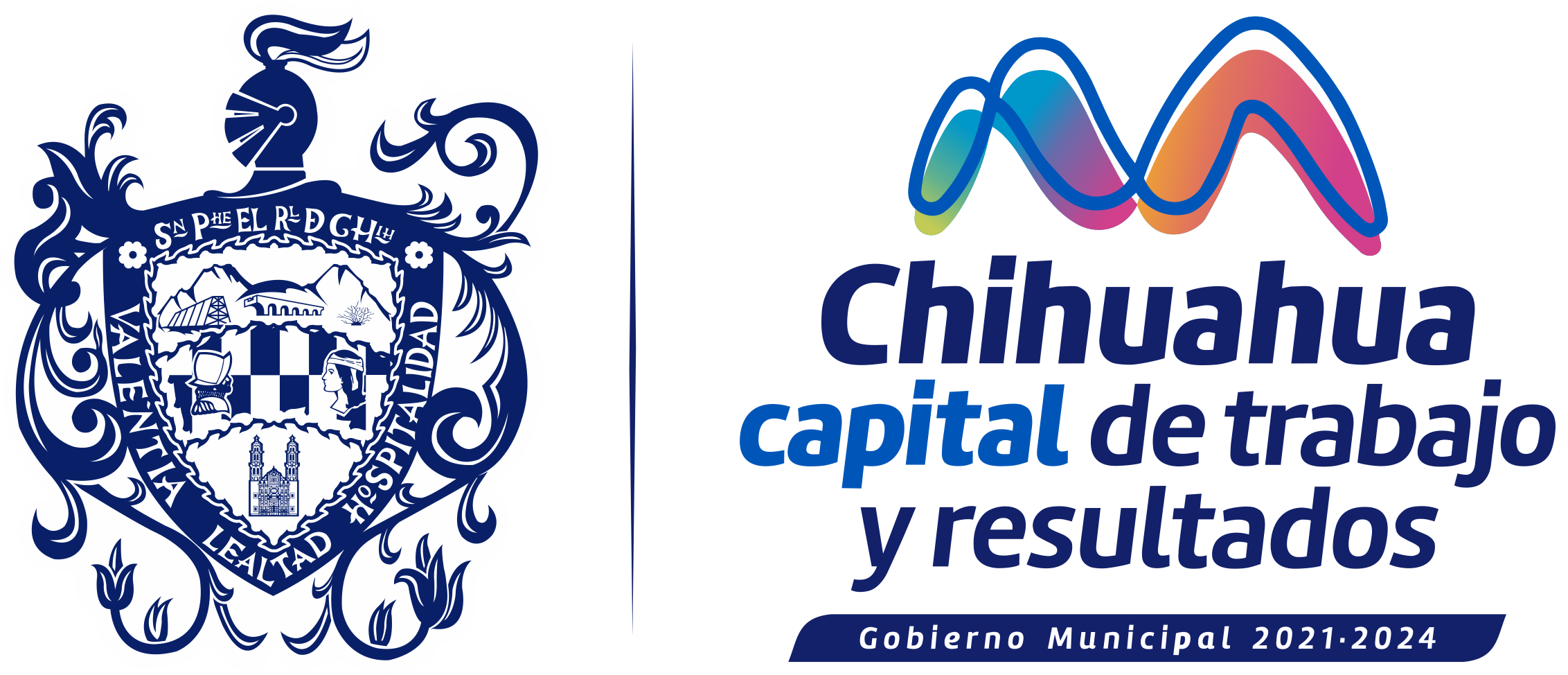 Tasa de Carrera Salarial                         5.0%
HIPÓTESIS ECONÓMICO FINANCIERAS
Tasa de Descuento                               9.5%(*)
Inflación a largo Plazo                           4.0%
Tasa de rendimiento de activos            9.5%
FUENTES: 
INEGI 
Society of Actuaries
(*)Porcentaje atípico a comparación de años anteriores.
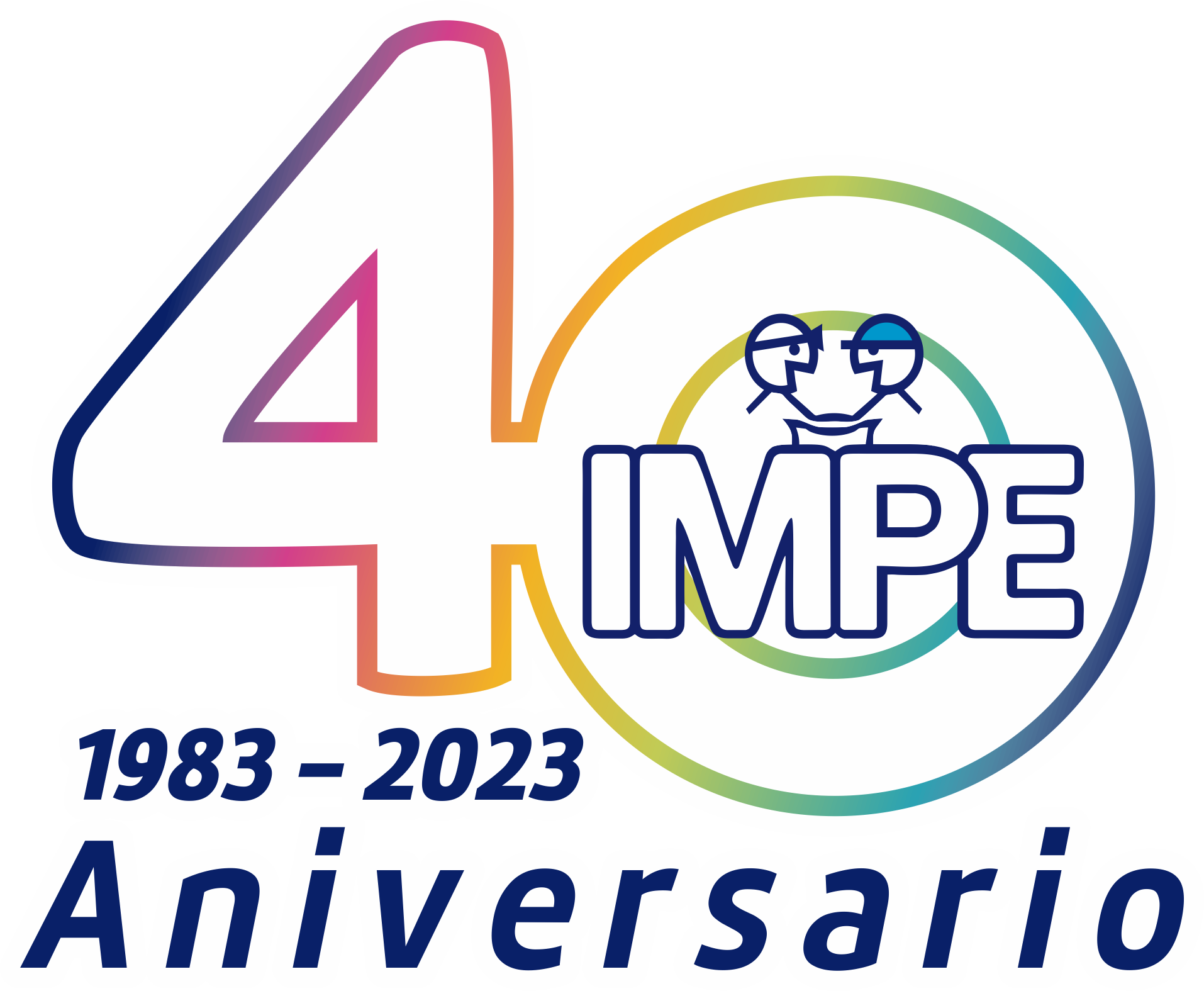 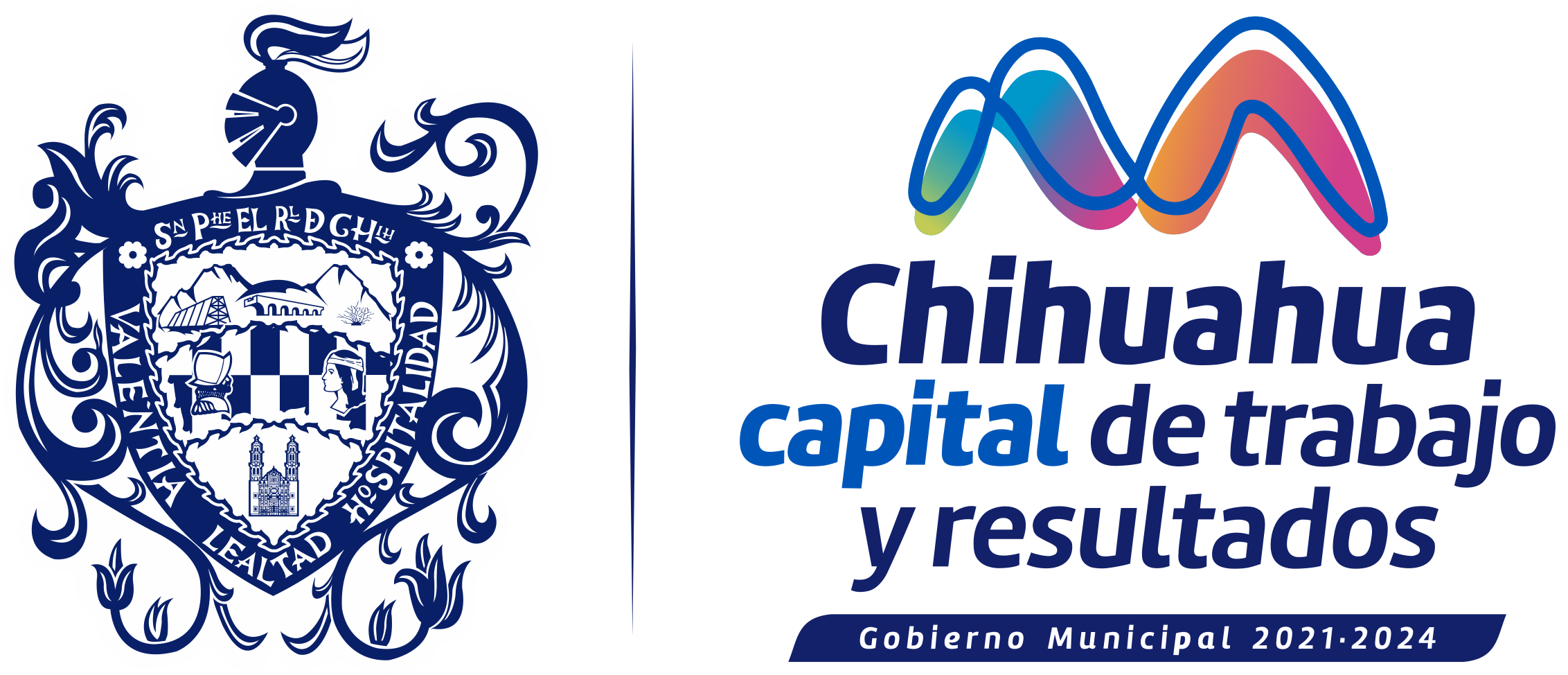 BALANCE ACTUARIAL
31 de Diciembre 2021 
(cifras en millones de pesos)
Déficit de 55%
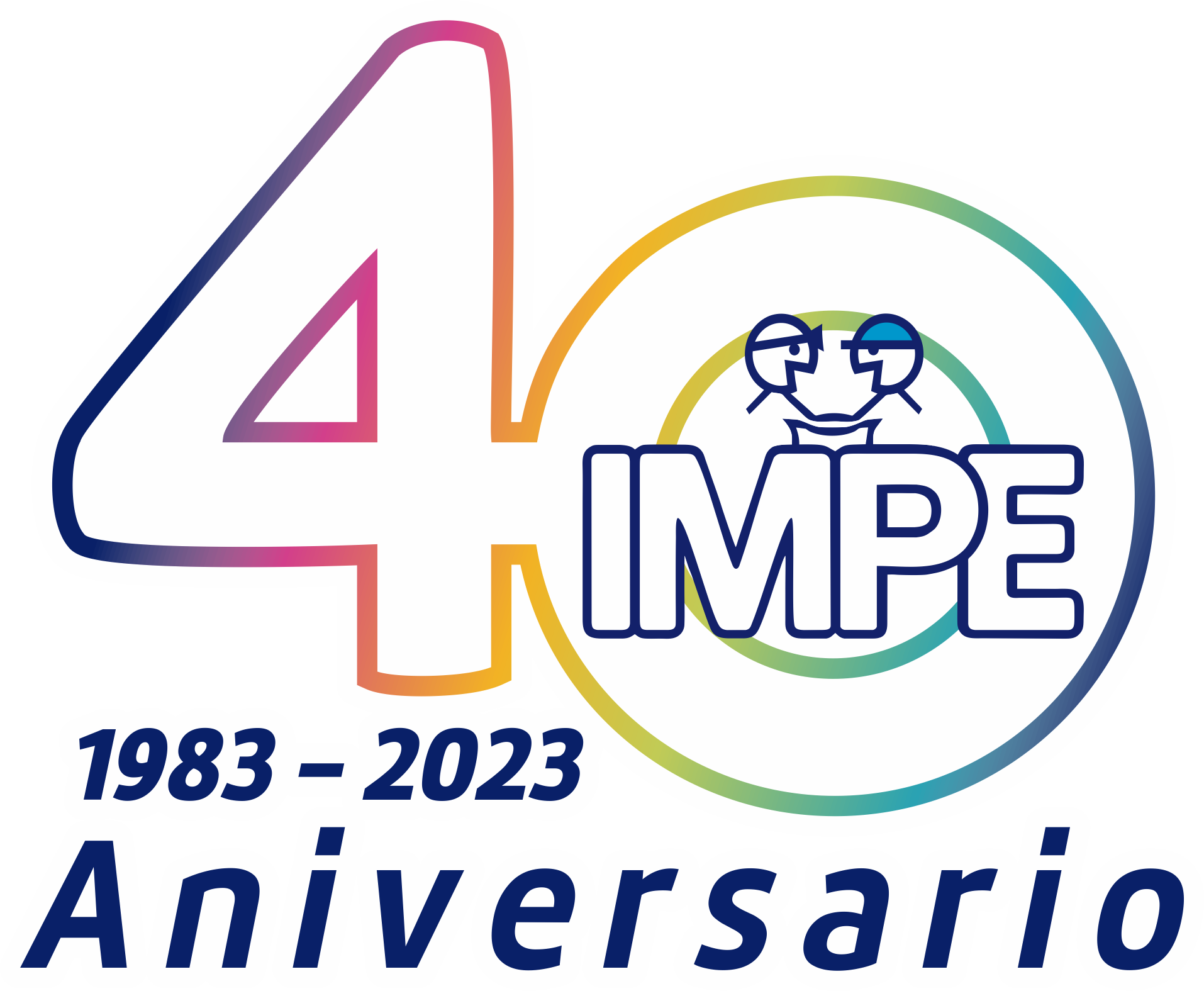 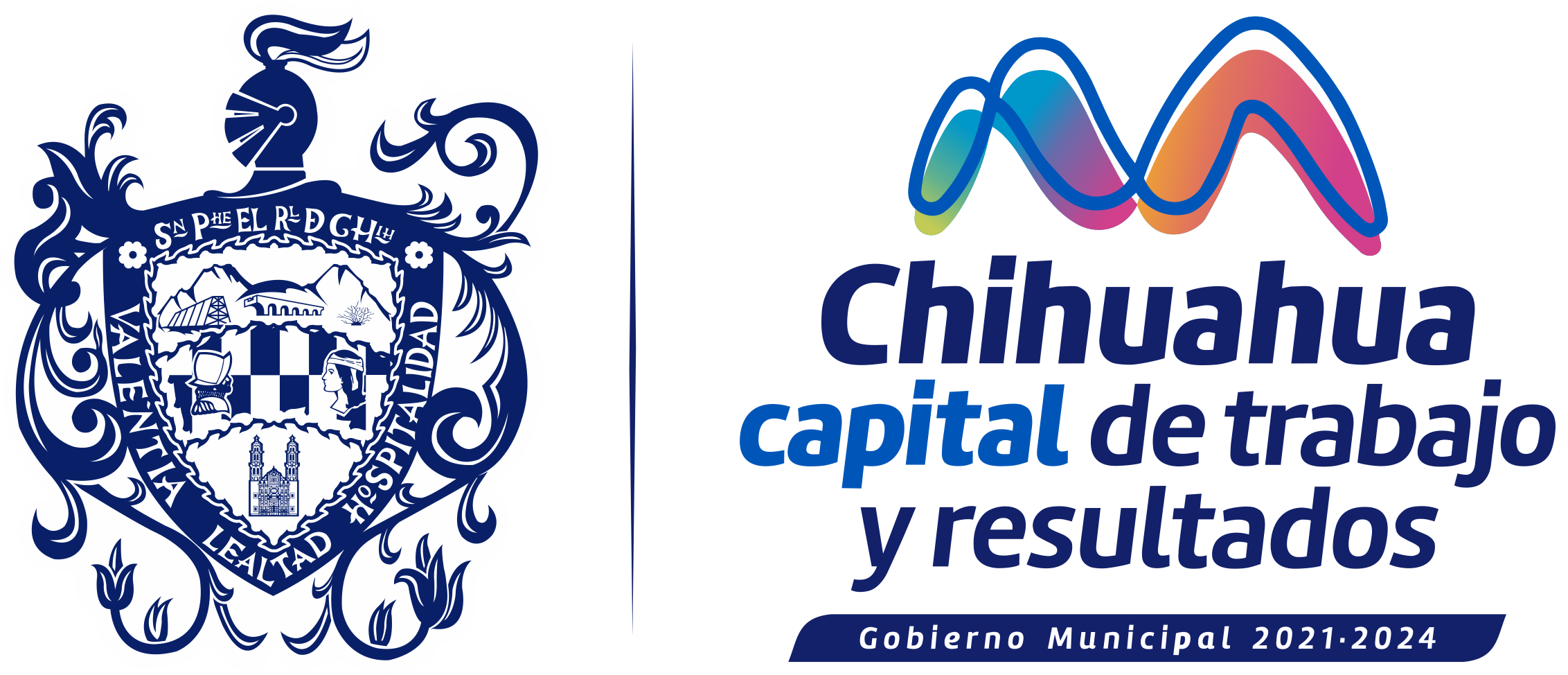 BALANCE ACTUARIAL
31 de julio 2022
(cifras en millones de pesos)
Déficit de 47%
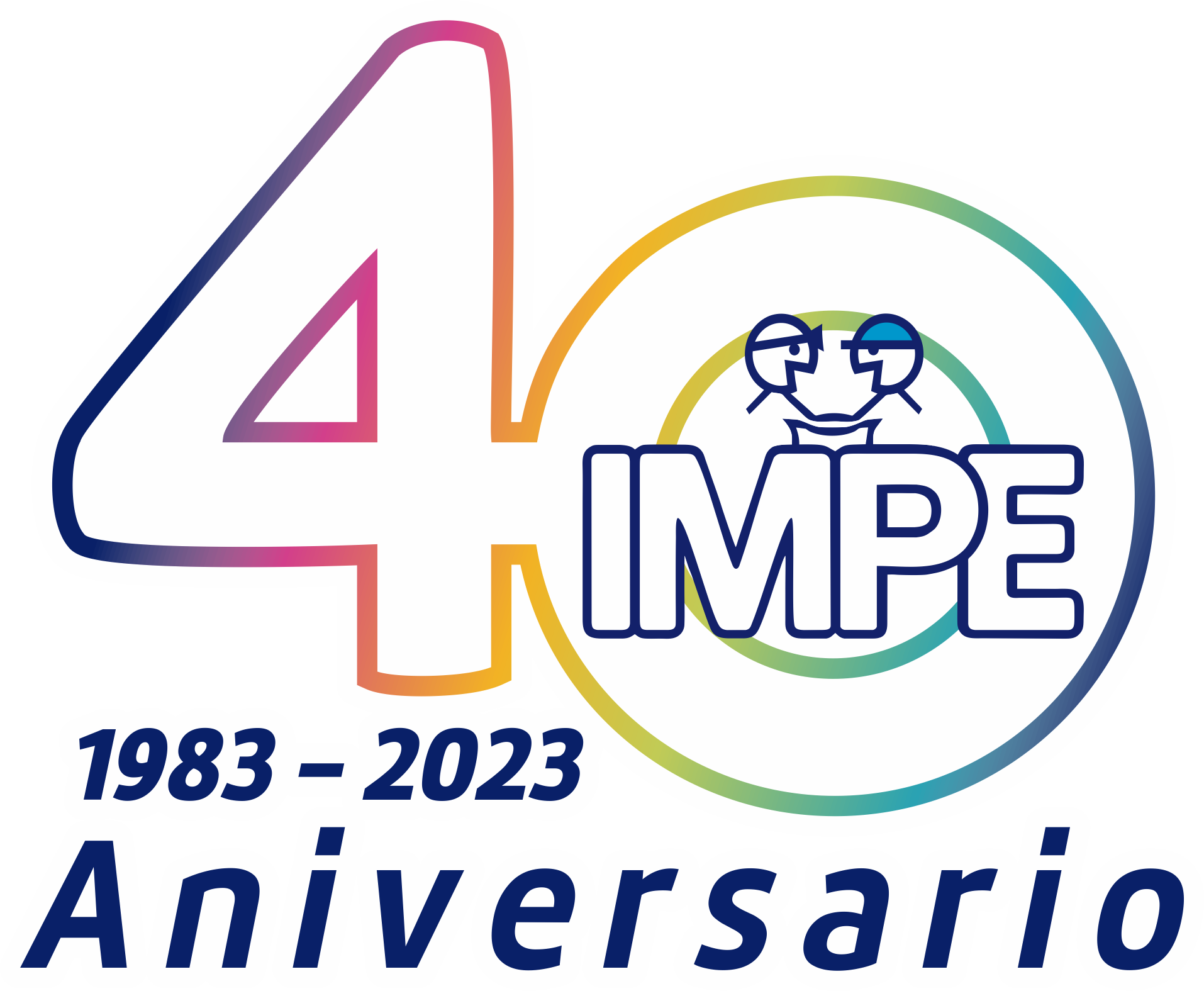 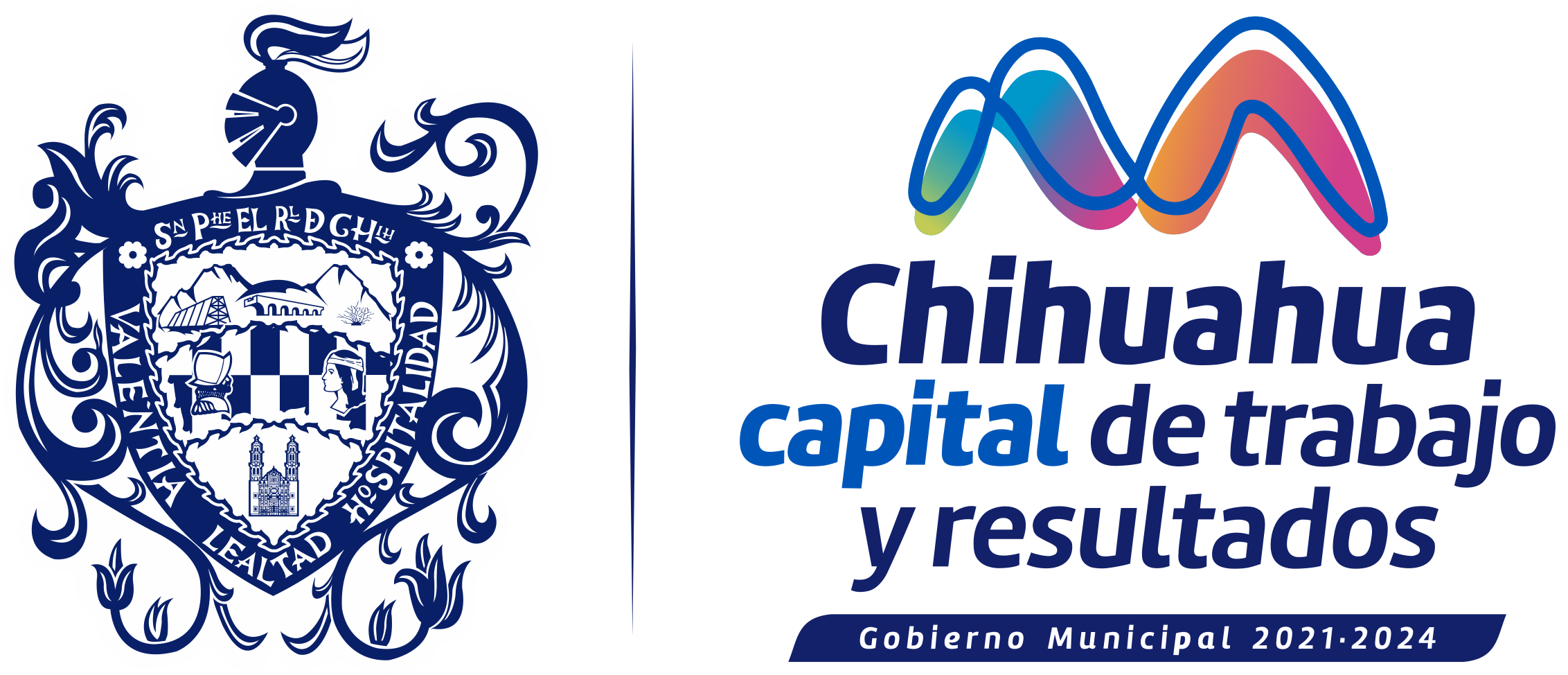 04
CUOTAS
MONTO QUE CUBREN LOS TRABAJADORES
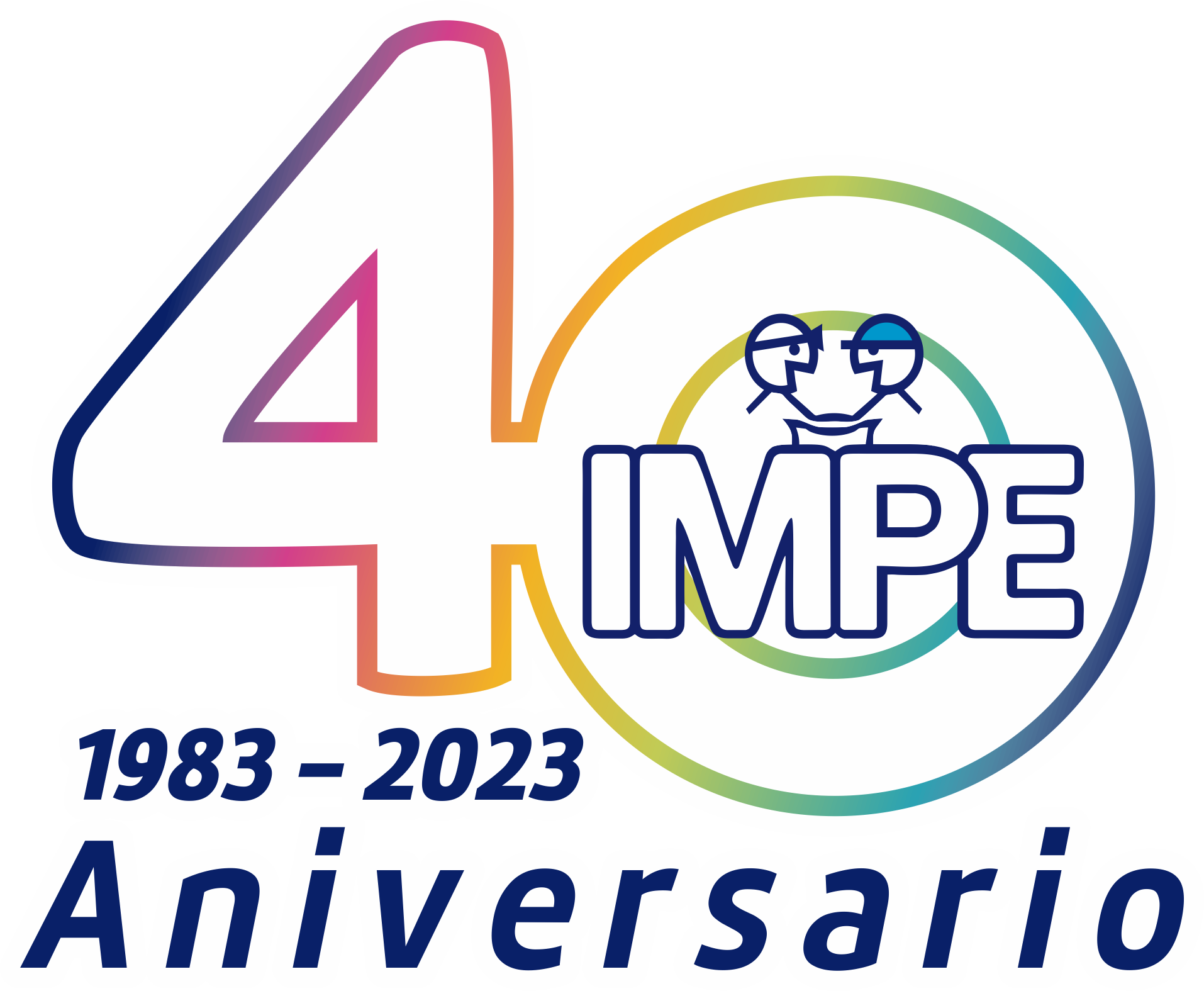 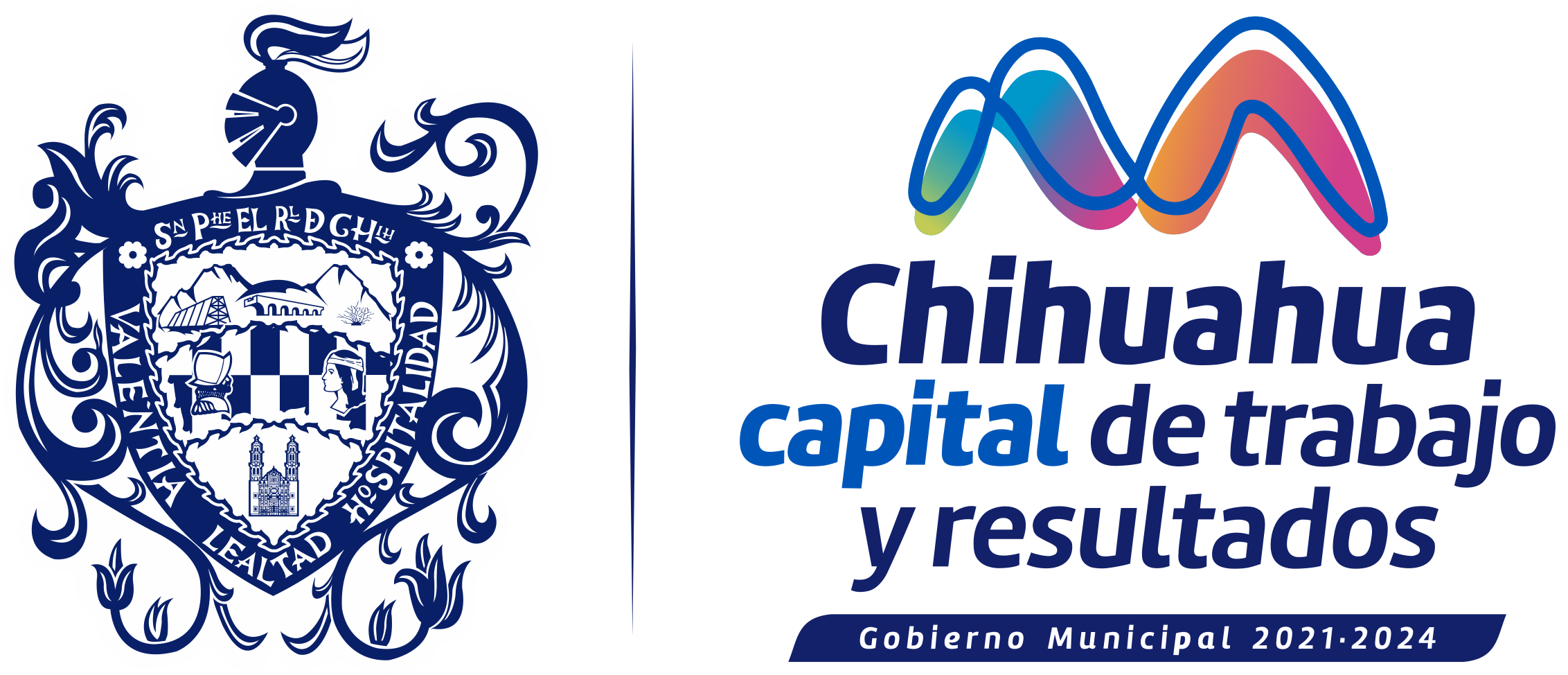 CUOTA DE ELEMENTOS NUEVOS(Actualmente para 2023 corresponde un 12.8%)
12.8%
PORCENTAJE DE CUOTAS
AÑOS LABORADOS
6- 19 años 12 meses
4 año
3 año
1 año
5 año
2 año
20 años
21 años
22 años
24 años
23 años
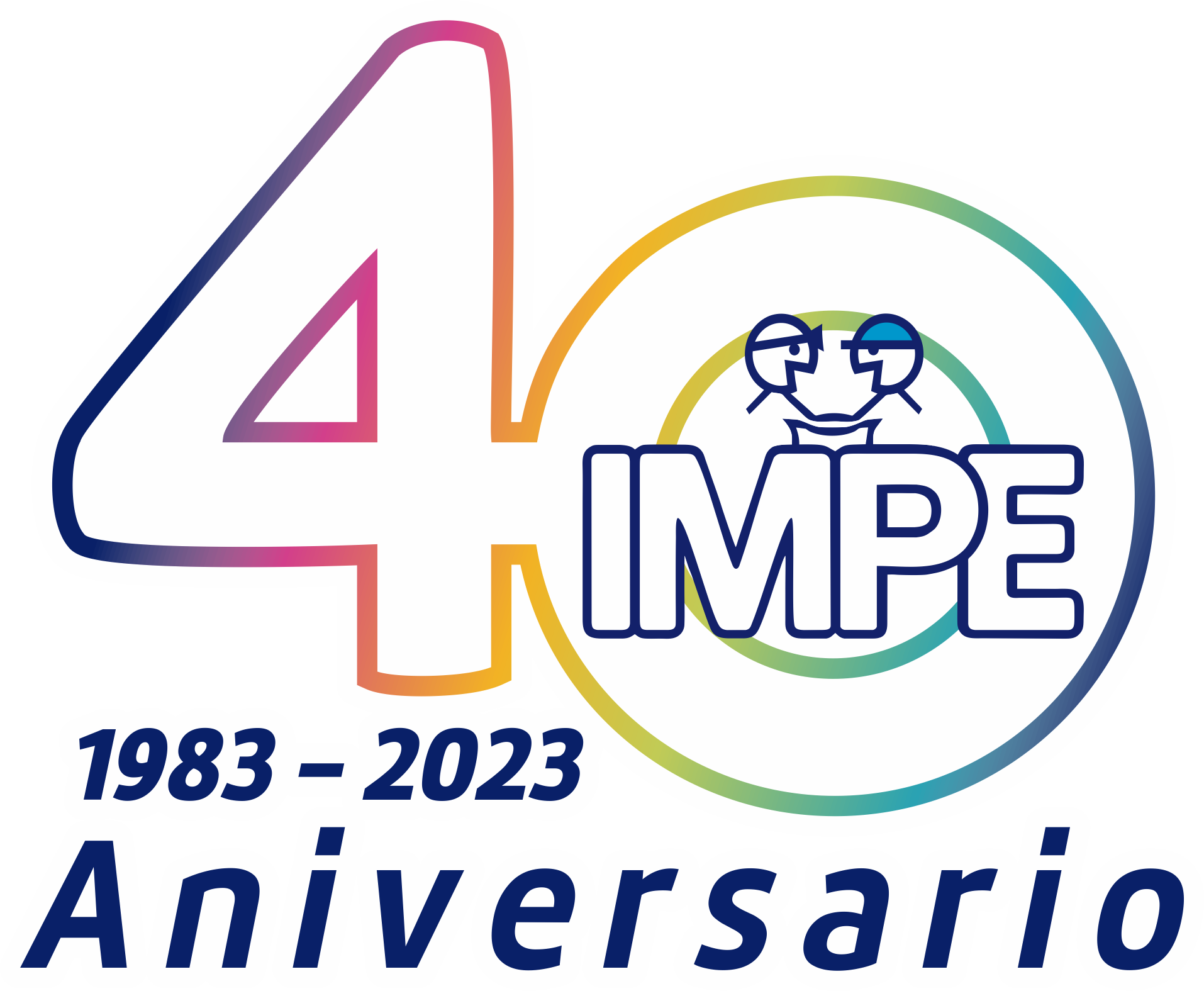 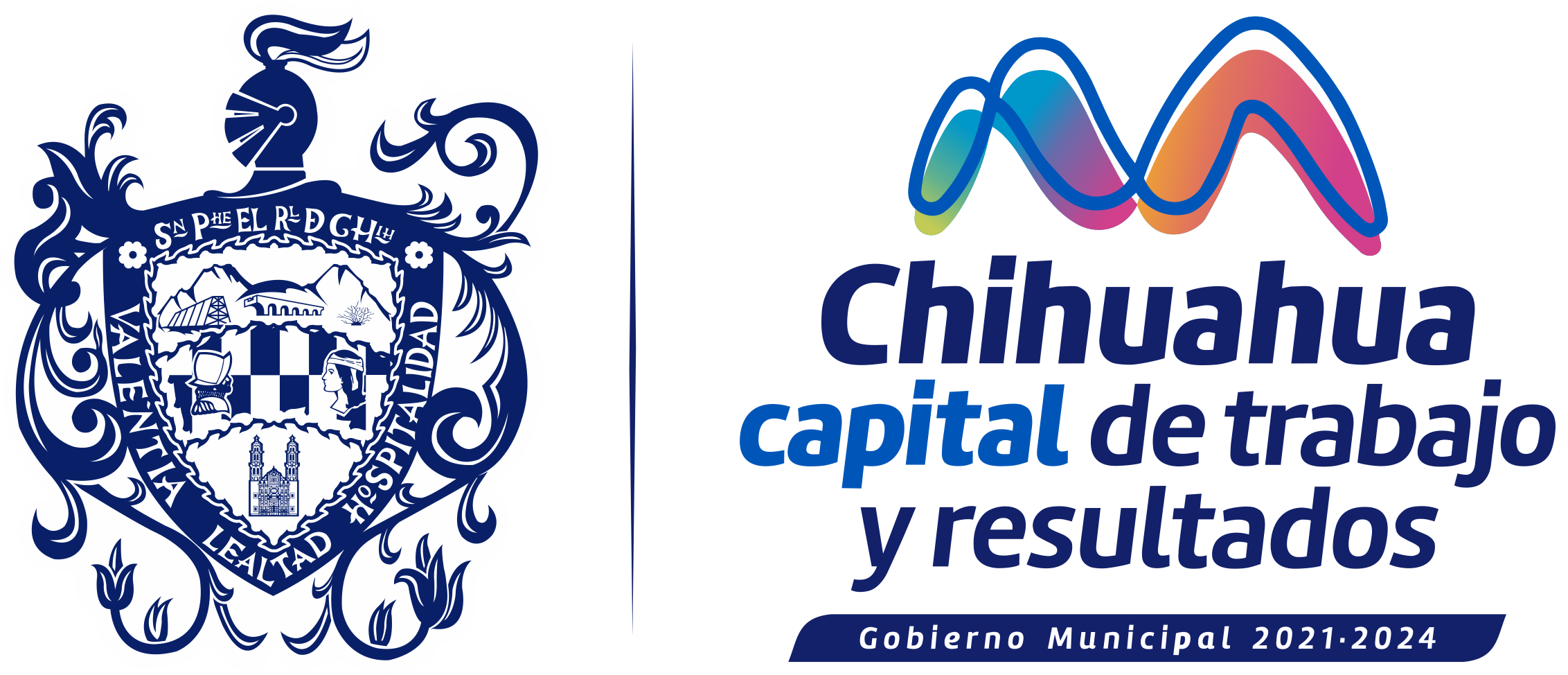 REFORMA LEGISLATIVA
PERSONAL NUEVO INGRESO
Policías y bomberos de nuevo ingreso, realizaran una aportación del 20% de su sueldo de cotización en el primer año de servicio, posteriormente con cada año cumplido, disminuirá en 1% hasta llegar al sexto año de servicio, a partir del cual se fijará una aportación del 15% de su sueldo de cotización hasta cumplir 20 años de servicio. 

	A partir de los 20 años de servicio se incrementará gradualmente un 1% hasta llegar a los 25 años de ejercicio, como se establece en la siguiente tabla:
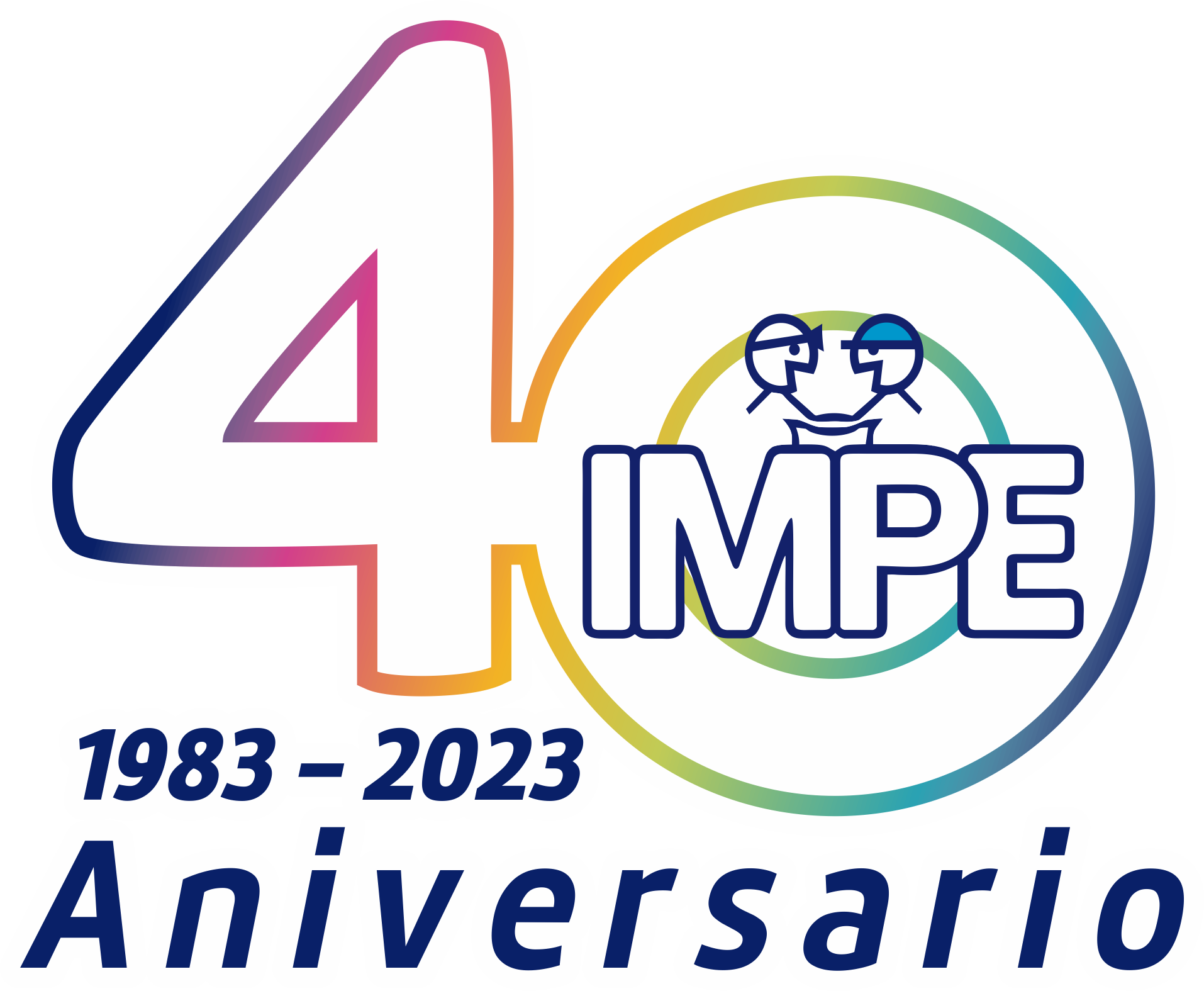 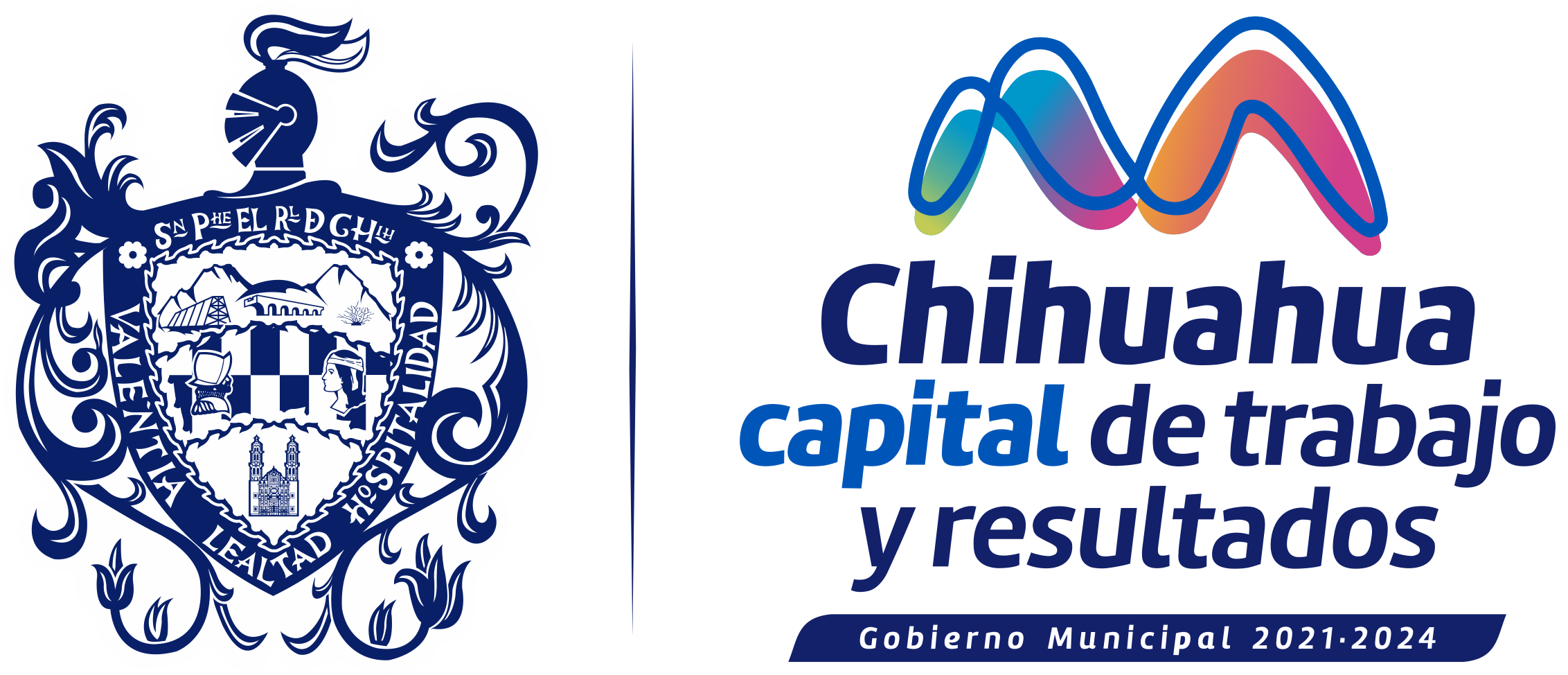 PERSONAL ACTIVO
a. Policías y bomberos que se encuentren en activo con menos de 20 años en servicio como personal operativo, realizaran una aportación del 15% de su sueldo de cotización hasta llegar a los 20 años de ejercicio, donde se incorporaran a la tabla del artículo 10 Bis.
b. Policías y bomberos que se encuentren en activo con más de 20 años y menos de 25 años en servicio como personal operativo, cotizaran según la tabla del artículo 10 Bis.
c. Policías y bomberos que se encuentren en activo con más de 25 años de servicio como personal operativo, podrán solicitar su Pensión por Jubilación.
APORTACIONES
EL MONTO QUE CUBREN LOS PATRONES (MUNICIPIO)
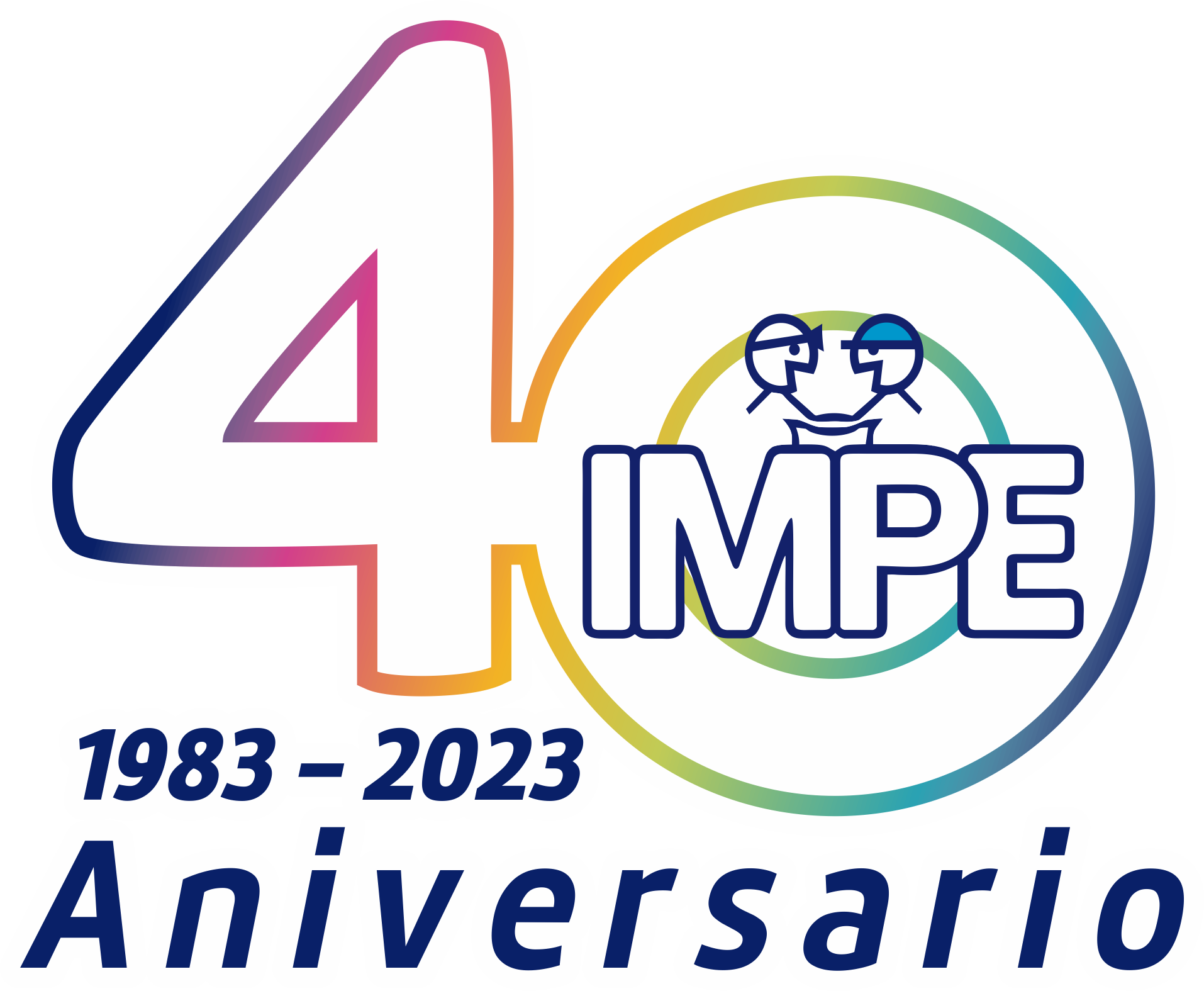 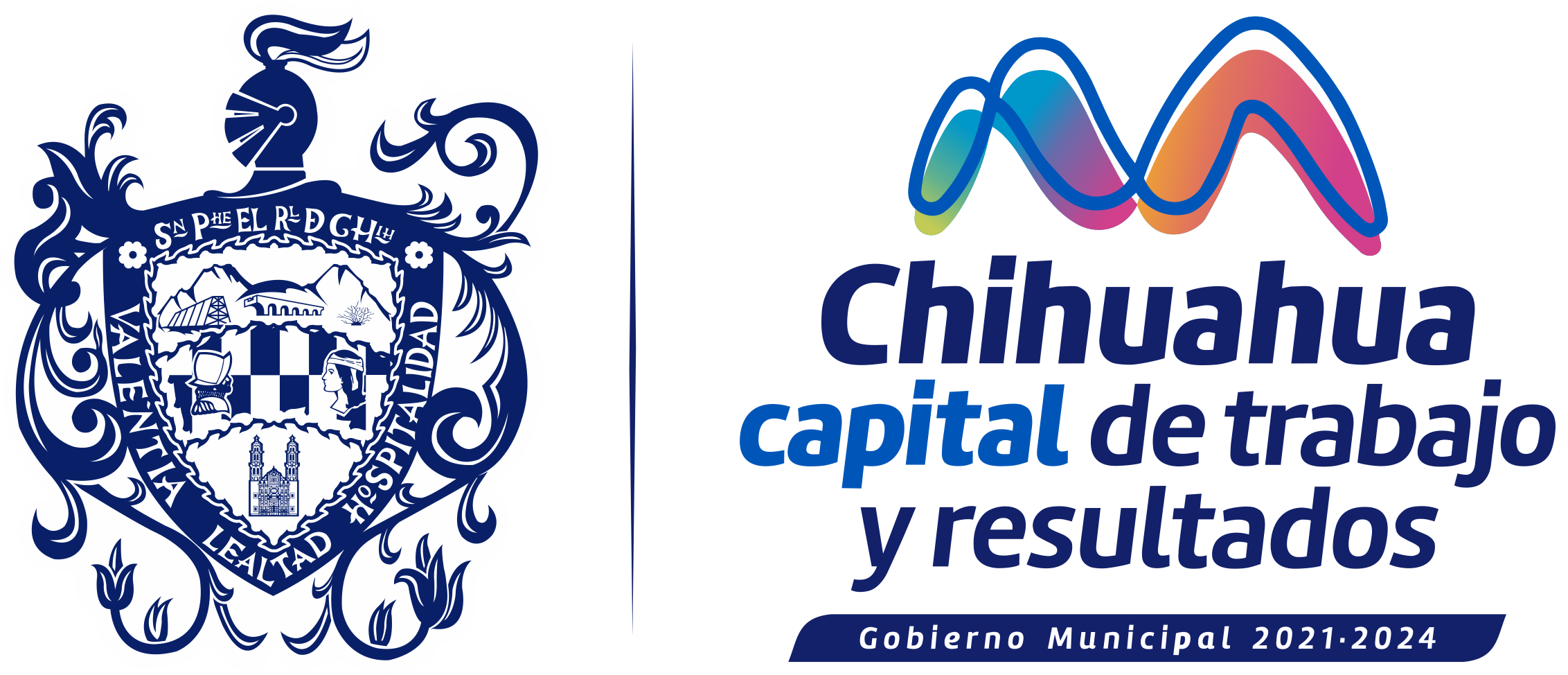 05
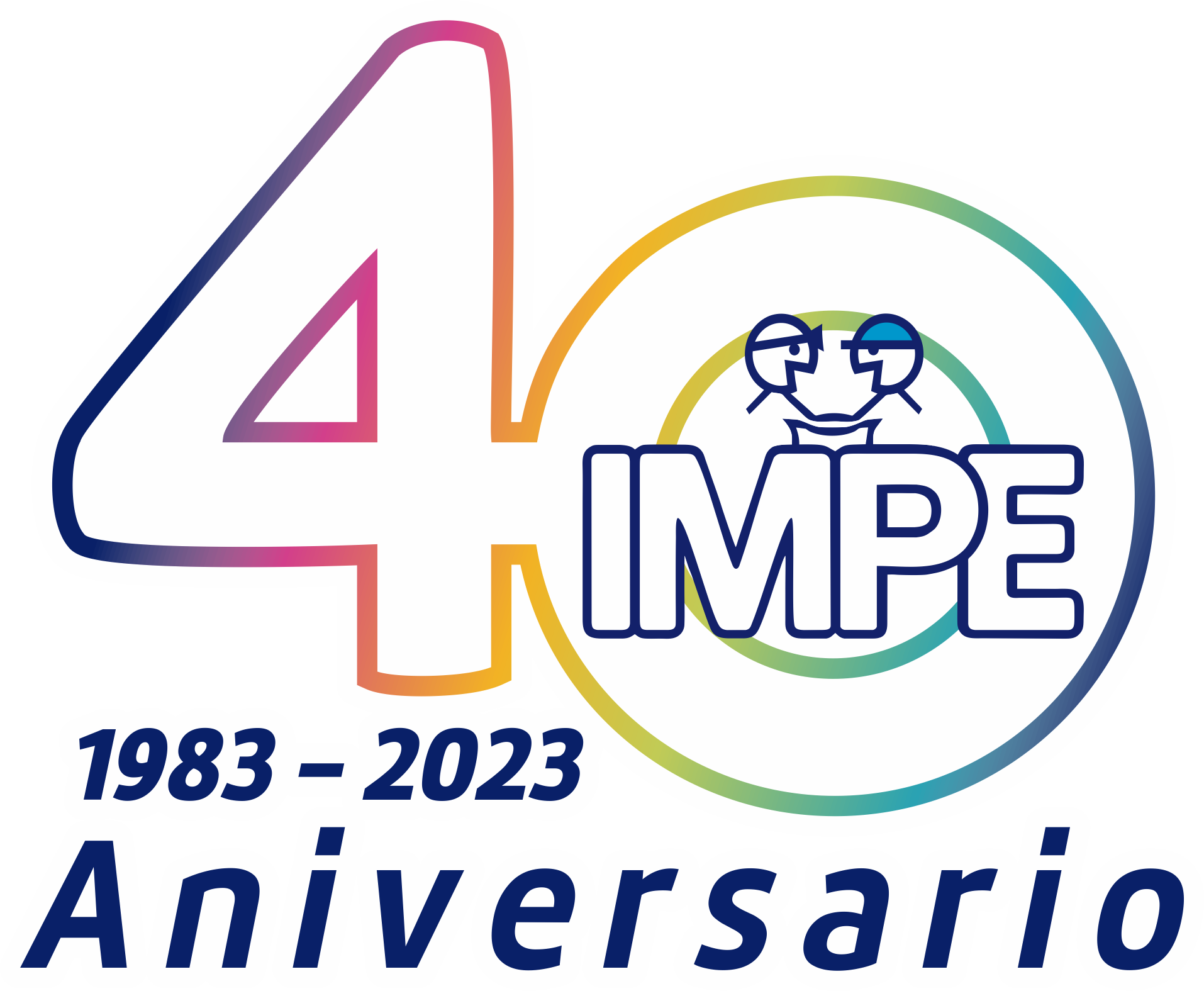 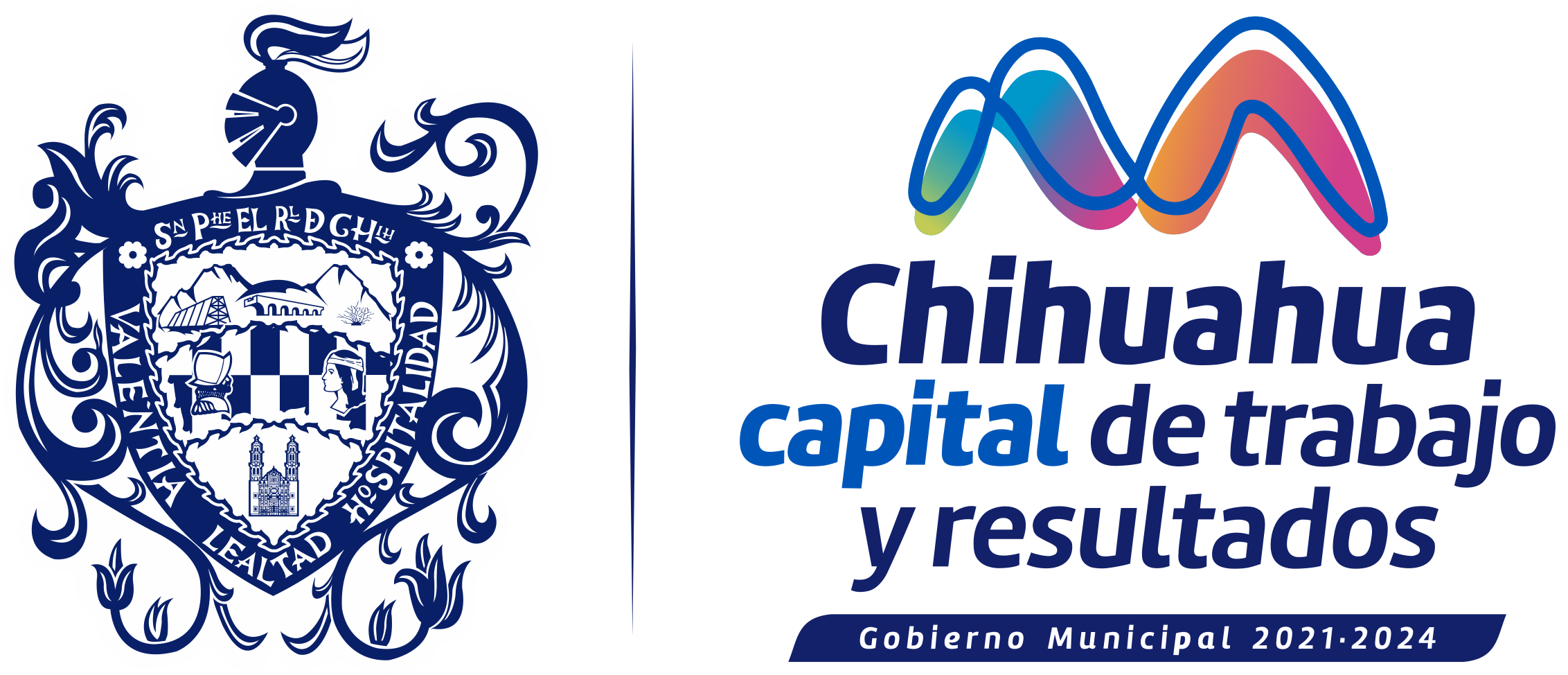 ESQUEMA IGUALITARIO
El municipio realizara su aportación en igual proporción al porcentaje 
señalado en el Art. 10 BIS
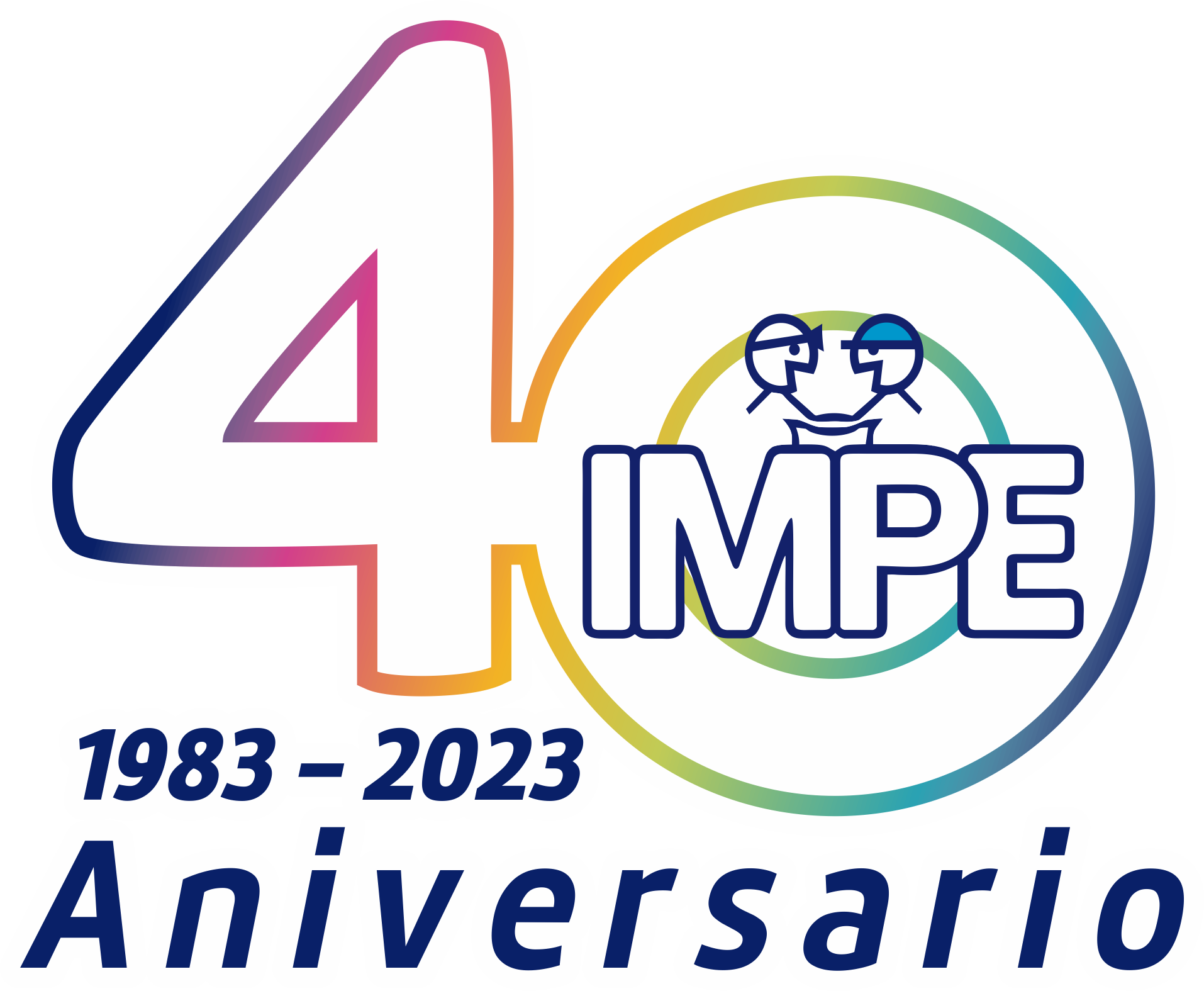 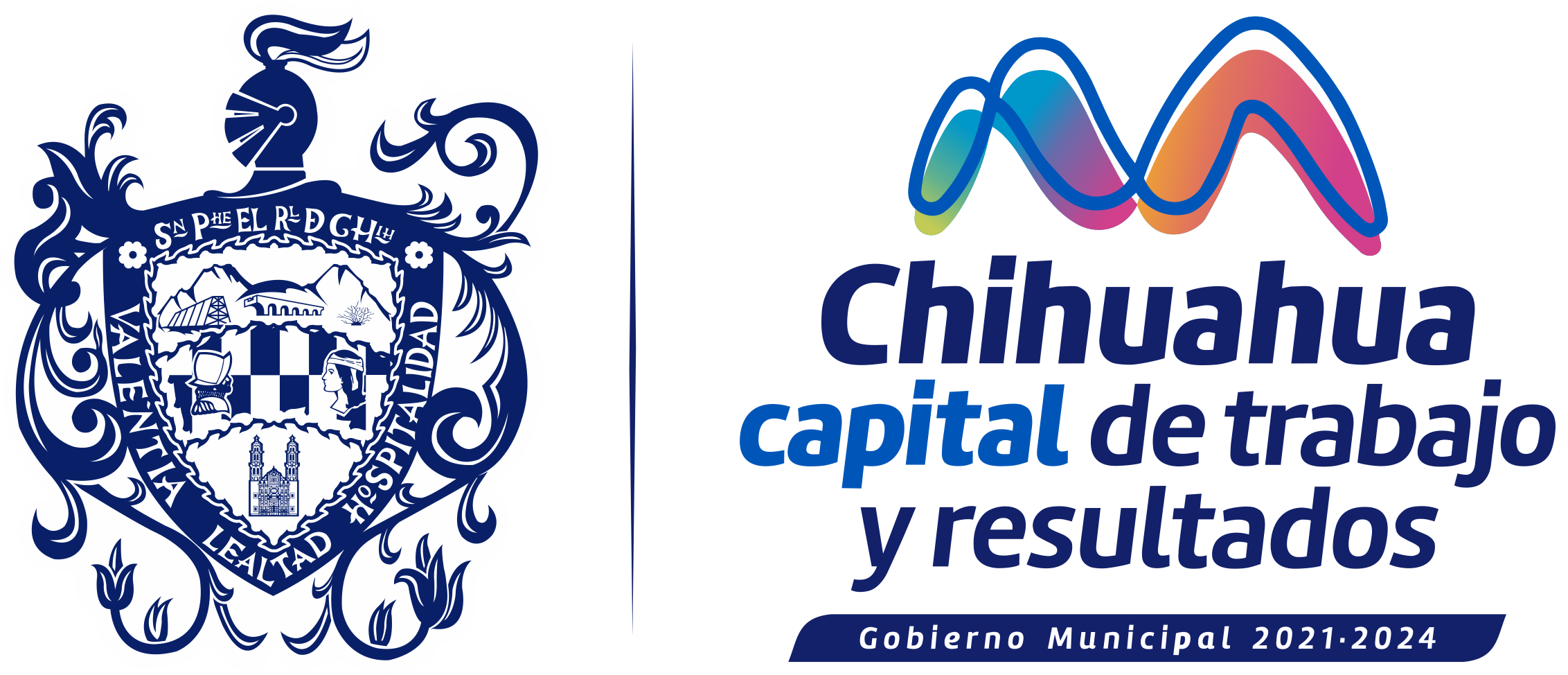 EROGACIÓN DEL MUNICIPIO
DÉFICIT
47%
IGUALES APORTACIONES Y CUOTAS
2.2 MILLONES
*
(*) Cantidades Anuales
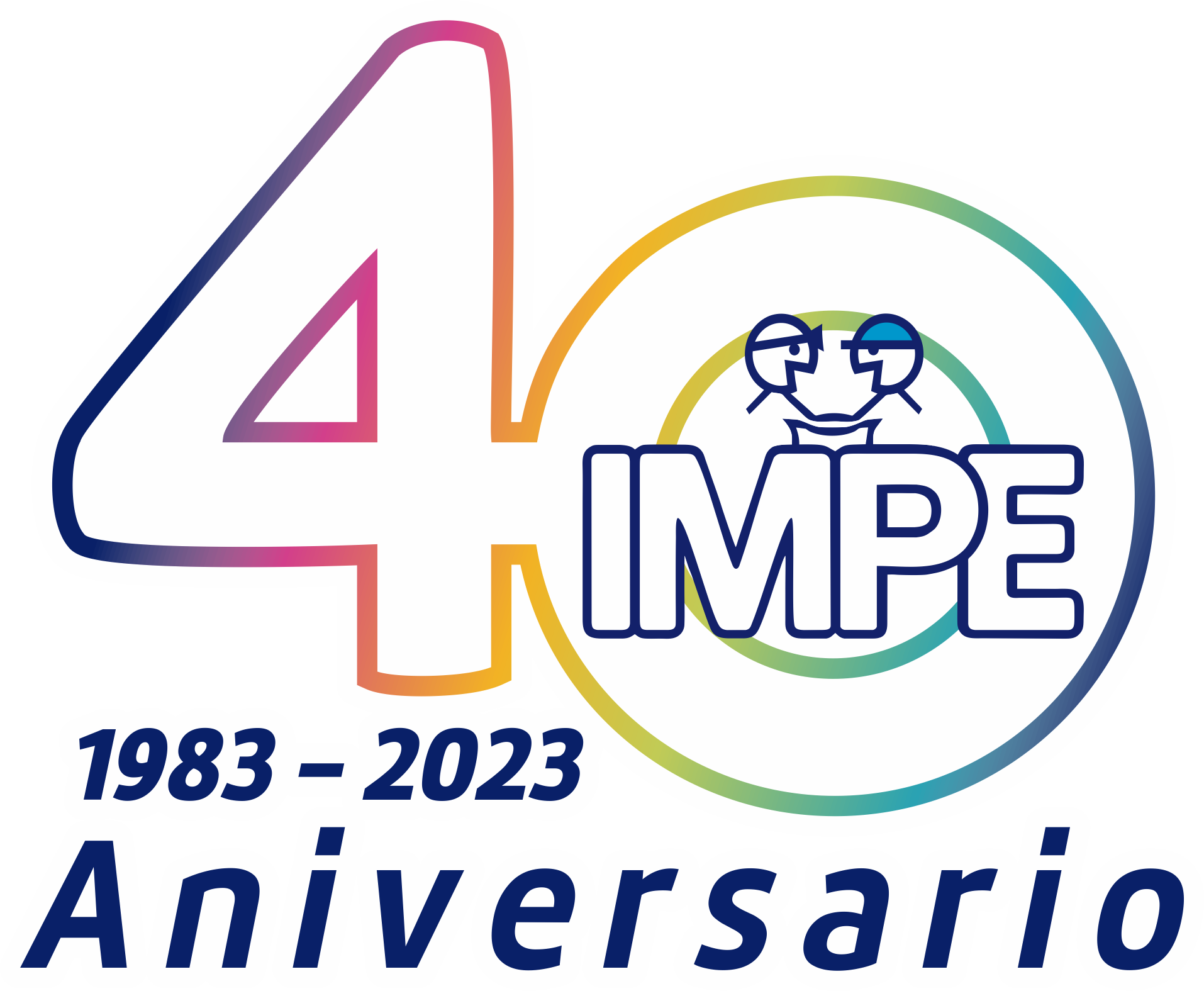 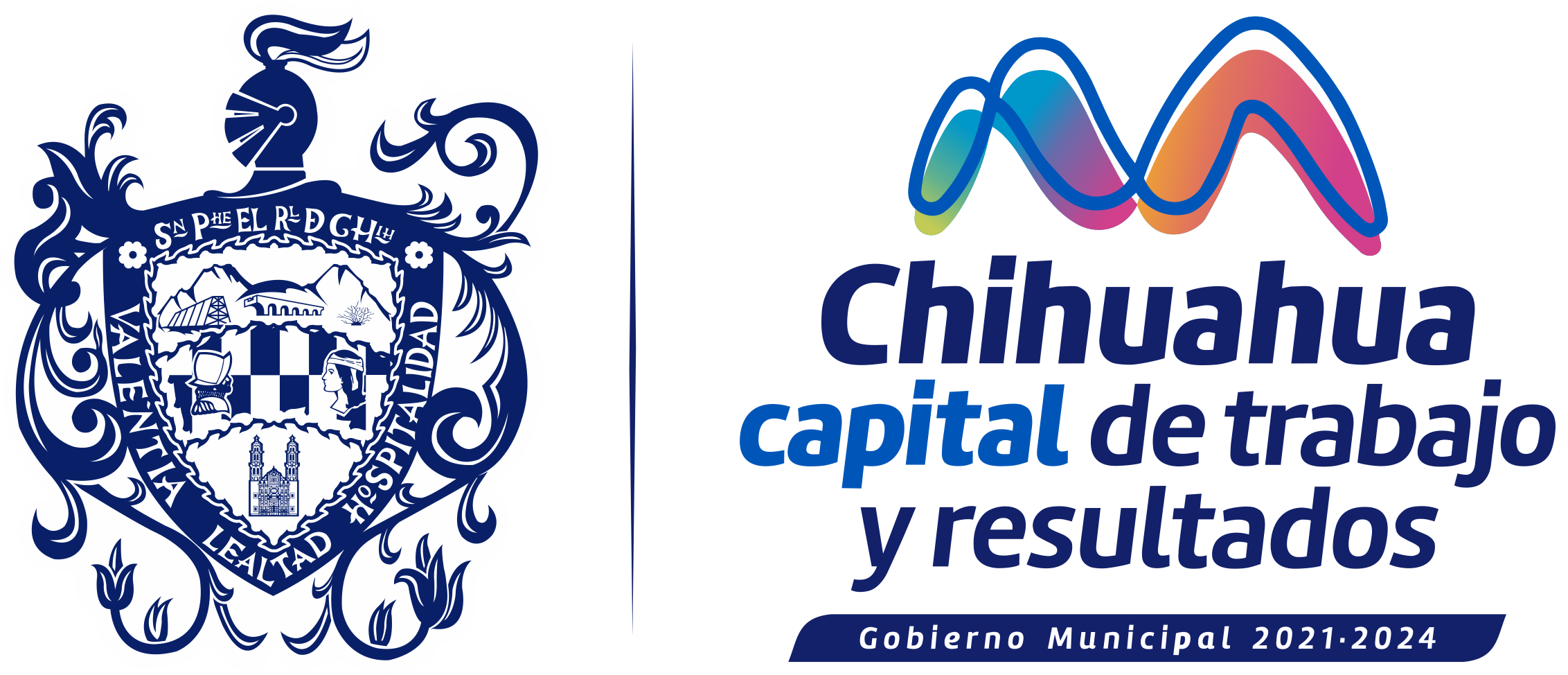 FLUJOS
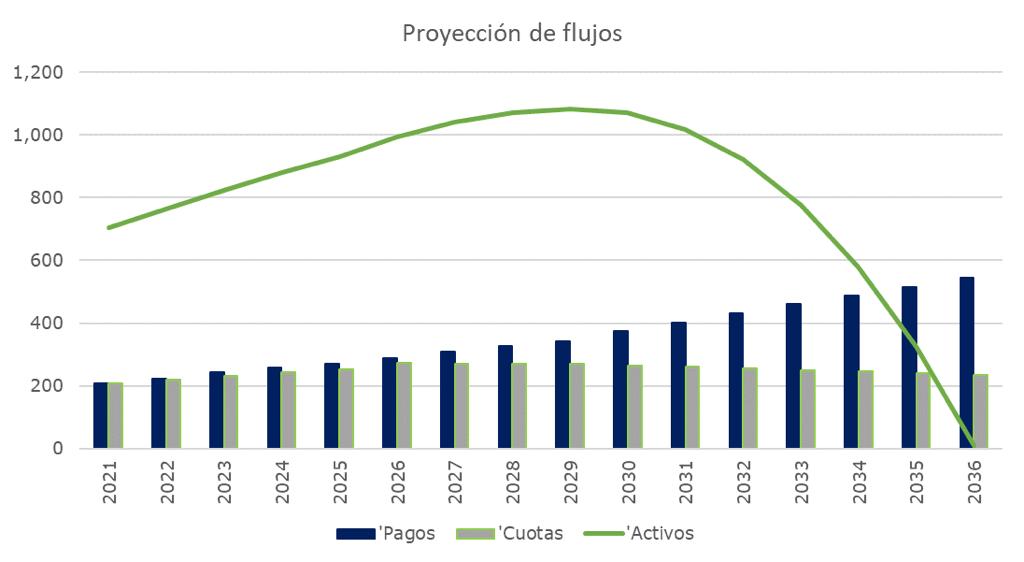 GRACIAS
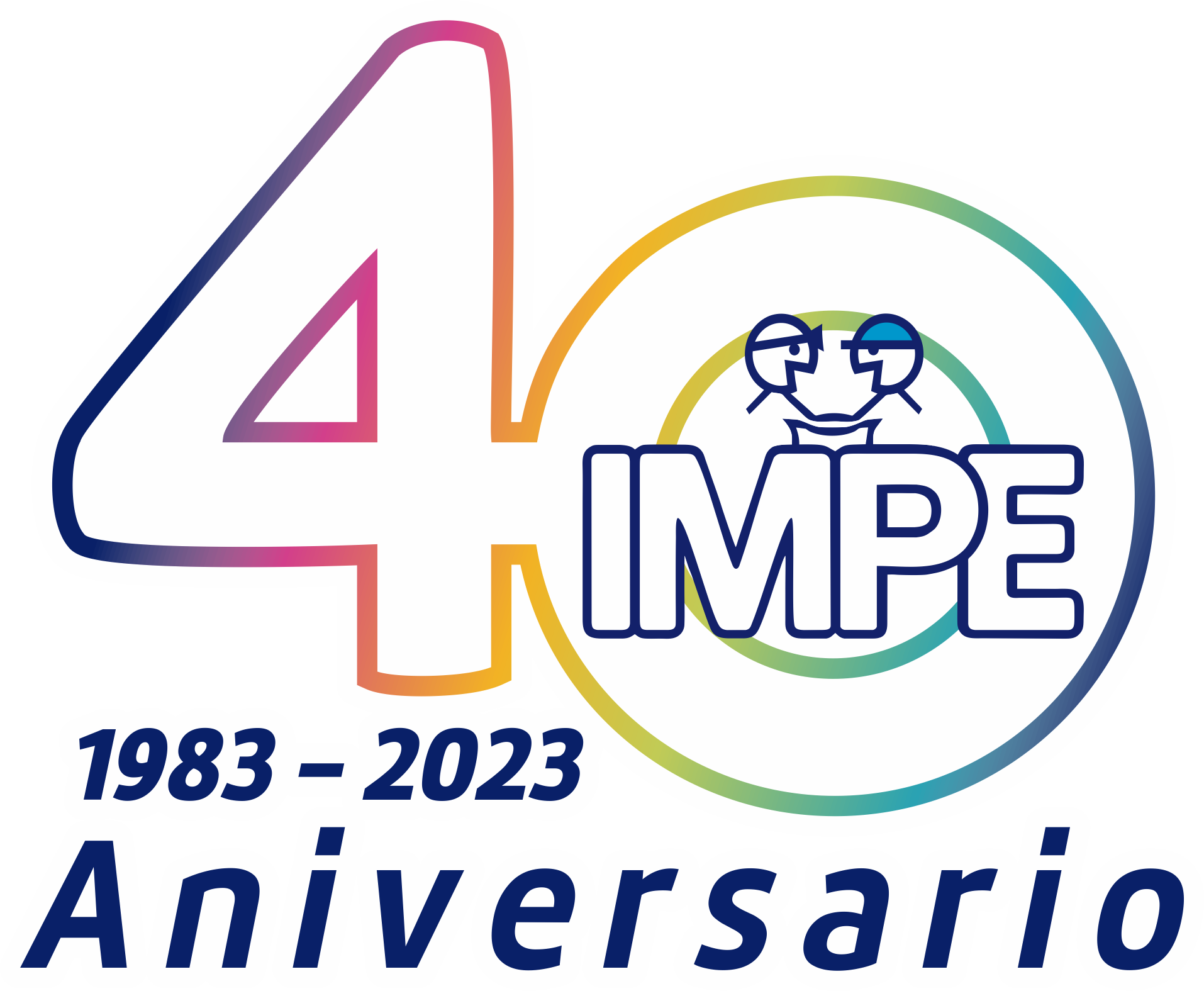 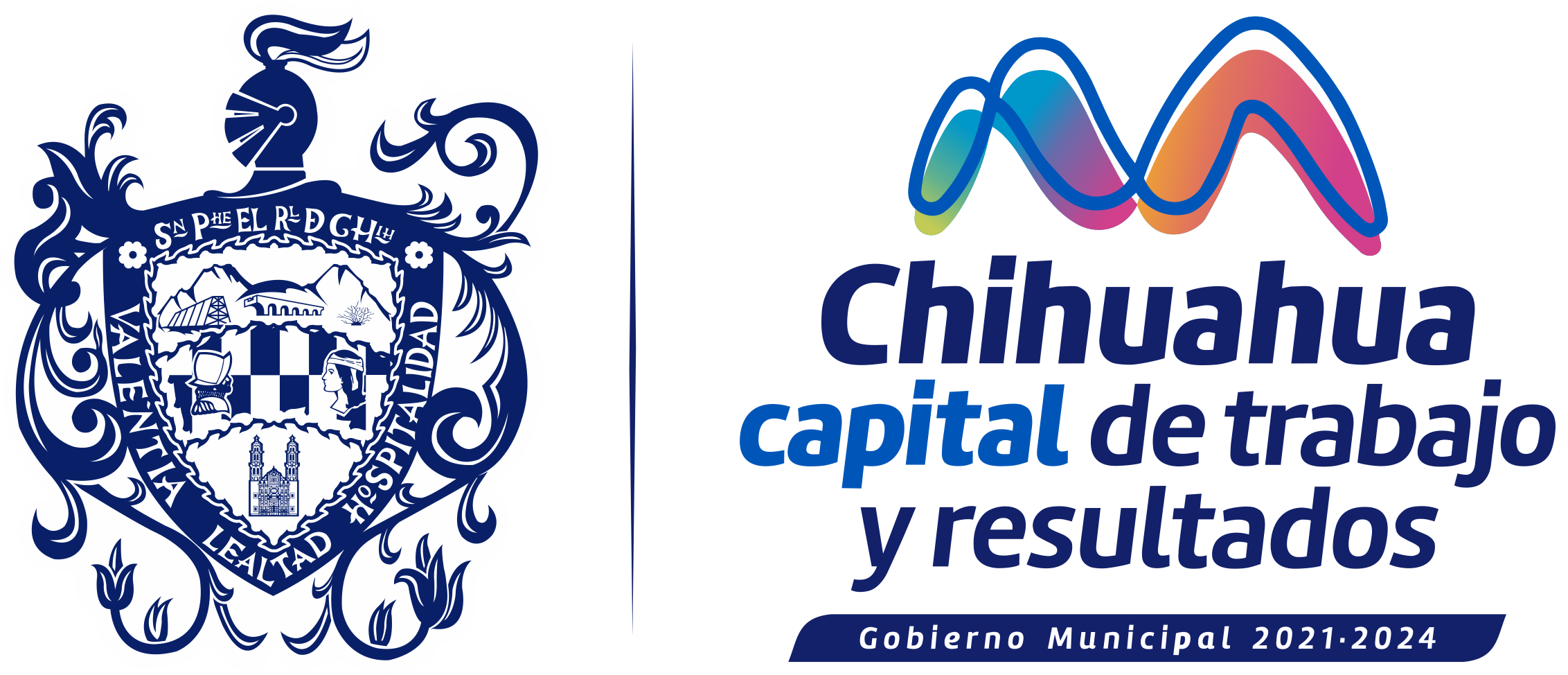